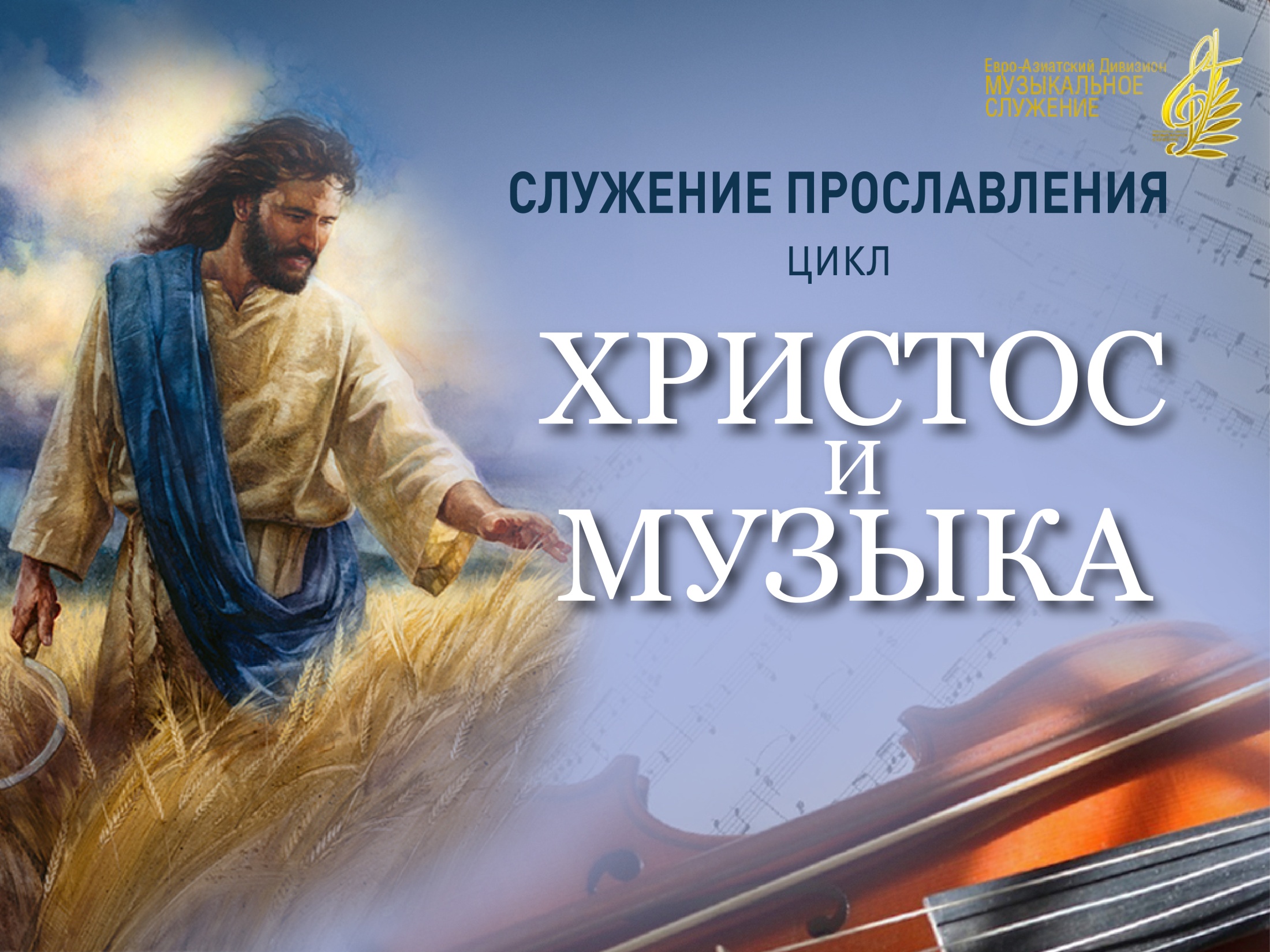 2016
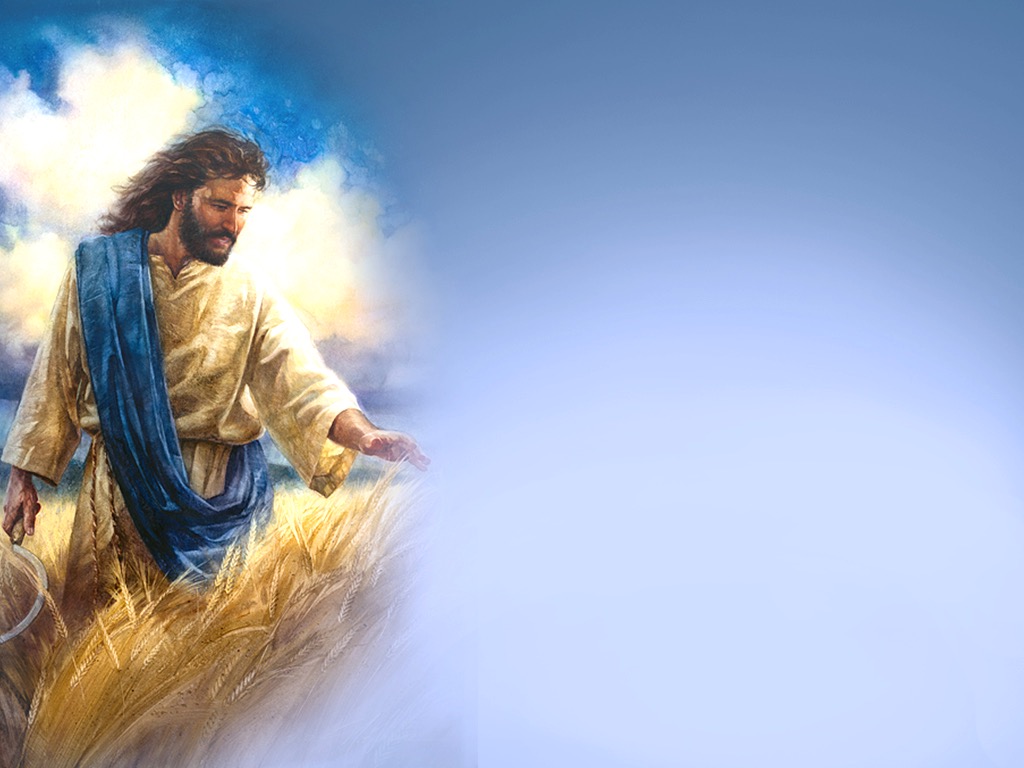 Сторож, скажи
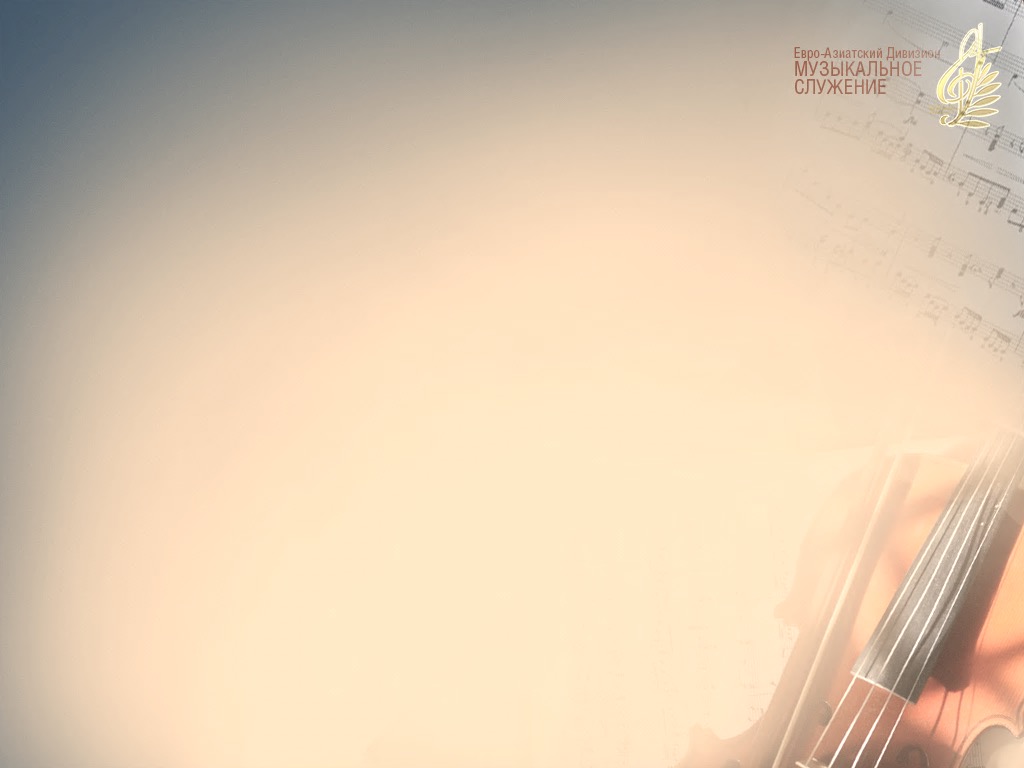 Сторож, скажи,
Ты на башне стоишь — 
Долго ли ждать нам, Когда возвестишь, 
Что уже близко,Тьма ночи пройдёт,
Что тот славный день Господень уж настаёт?
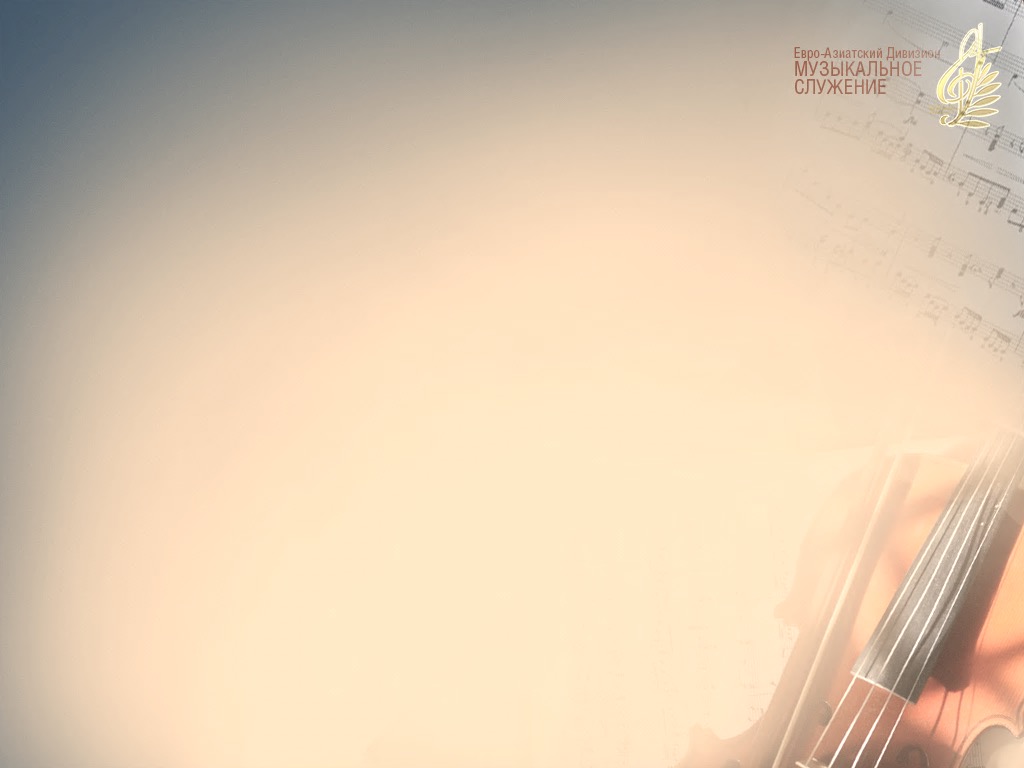 Припев:

Близится утро,
Но ещё ночь, 
Пред Божьей
Силой бежит
Сумрак прочь
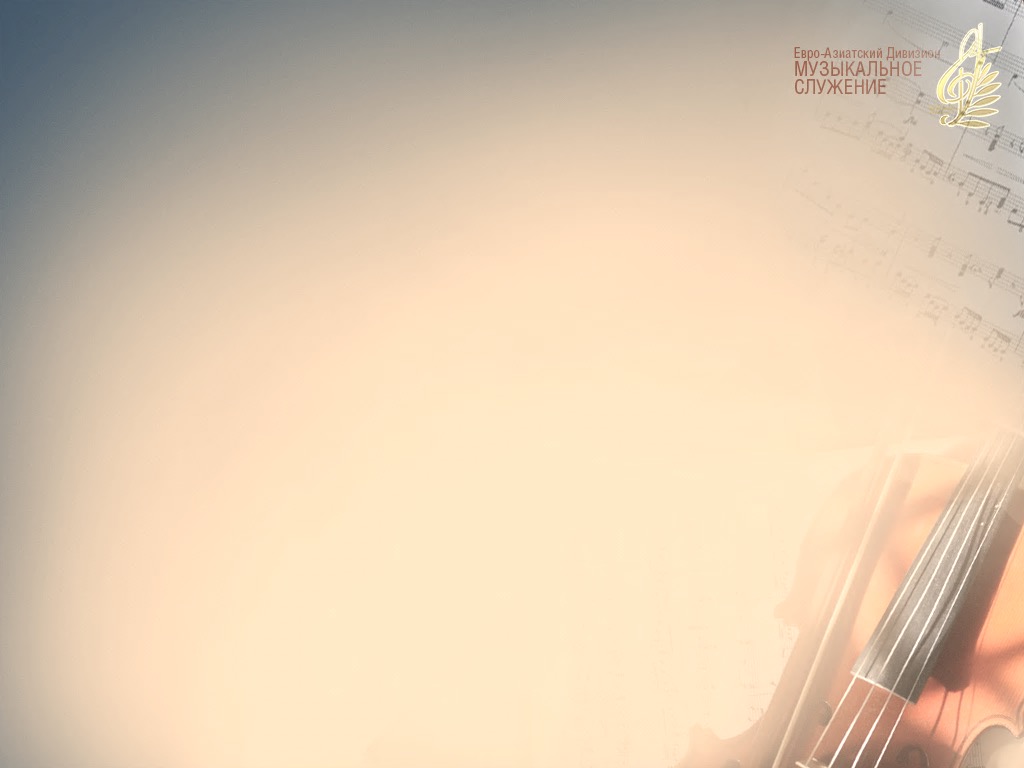 Припев:

Видны лучи
Восходящей зари —
О, гряди,Спаситель наш, 
Скорее гряди!
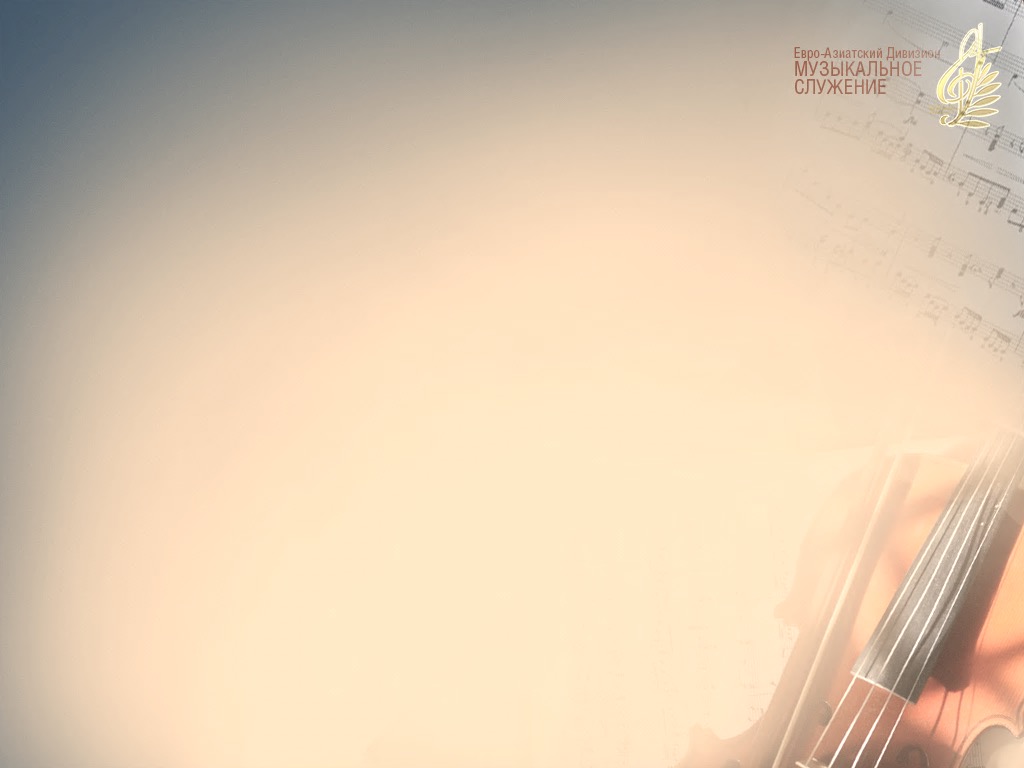 Очи свои страж тот Верный поднял, 
С башни времён
Блеск зари увидал 
И всем народам, и всем Племенам громко Возвестил, что тот Рассвет близок к нам.
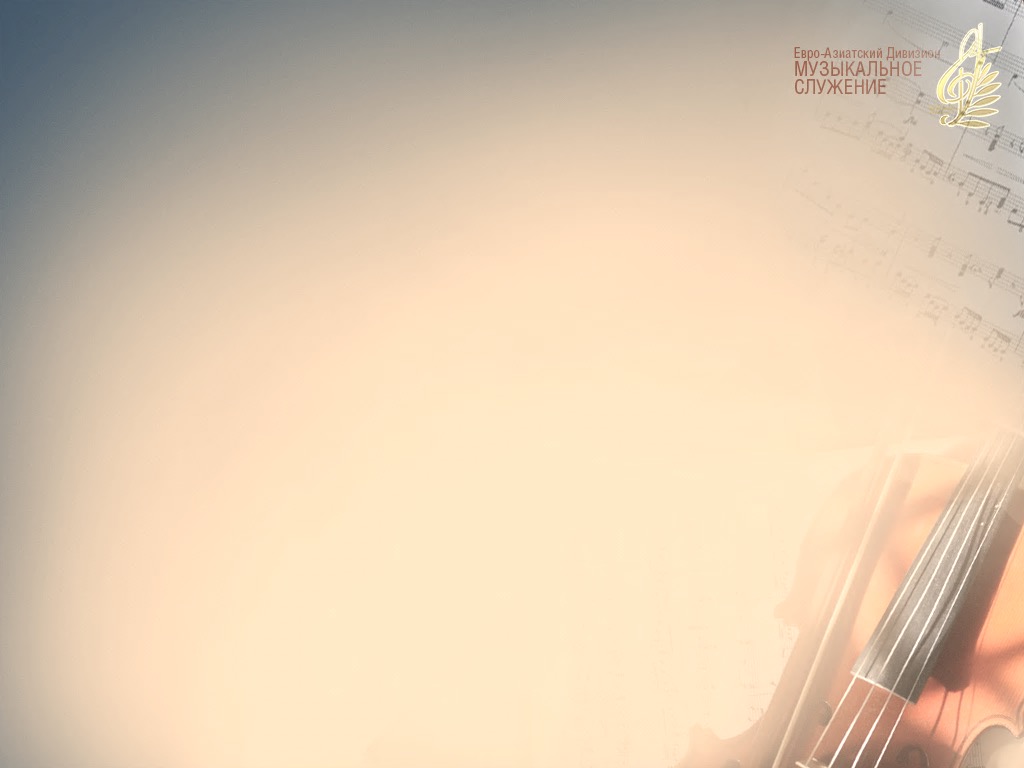 Припев:

Близится утро,
Но ещё ночь, 
Пред Божьей
Силой бежит
Сумрак прочь
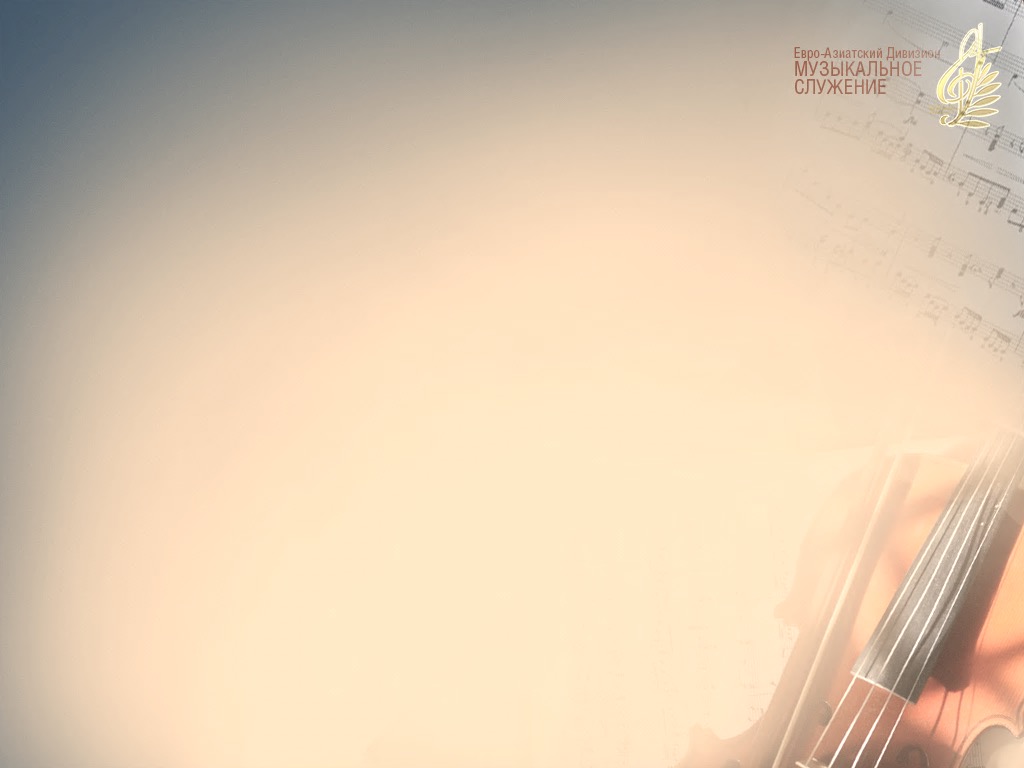 Припев:

Видны лучи
Восходящей зари —
О, гряди,Спаситель наш, 
Скорее гряди!
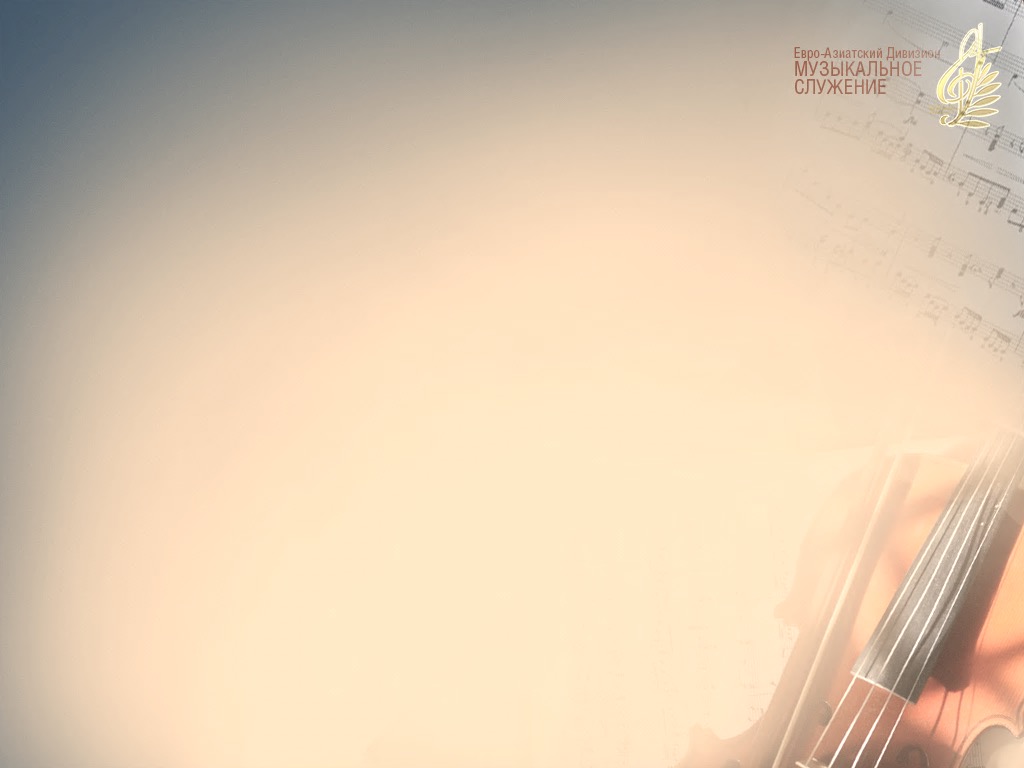 Близок, уж близокДень славный Христов, 
Сбудется скоро
Надежда веков.
Тьму победит утра Светлый рассвет,
В день тот воссияет
На земле Божий свет!
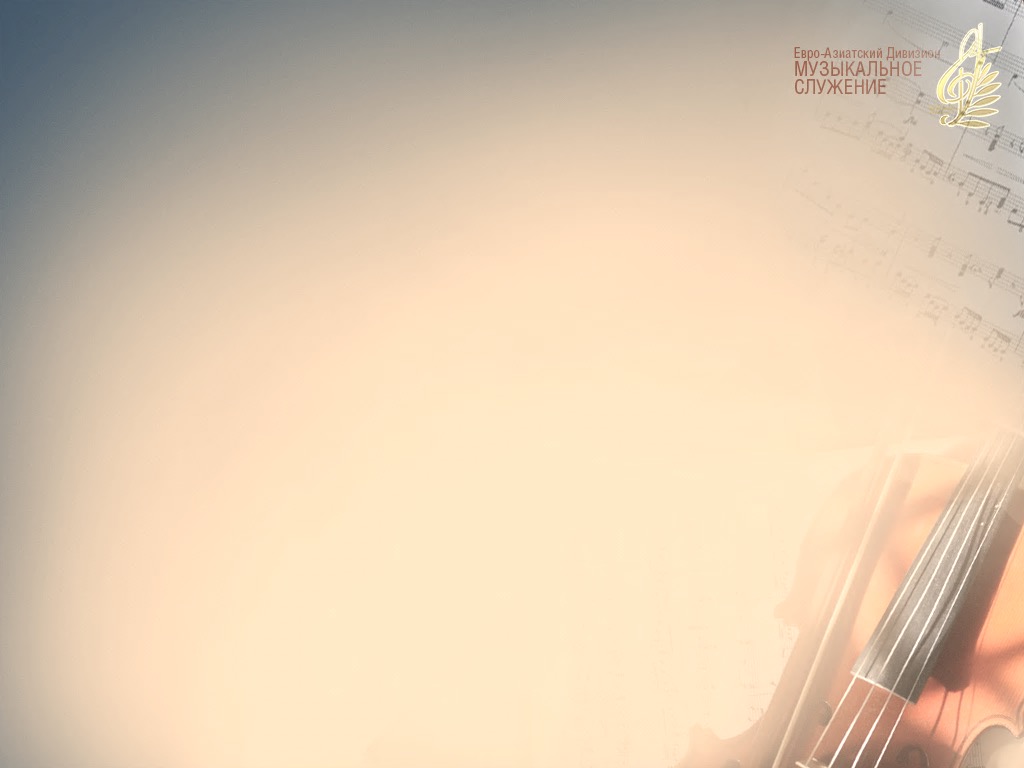 Припев:

Близится утро,
Но ещё ночь, 
Пред Божьей
Силой бежит
Сумрак прочь
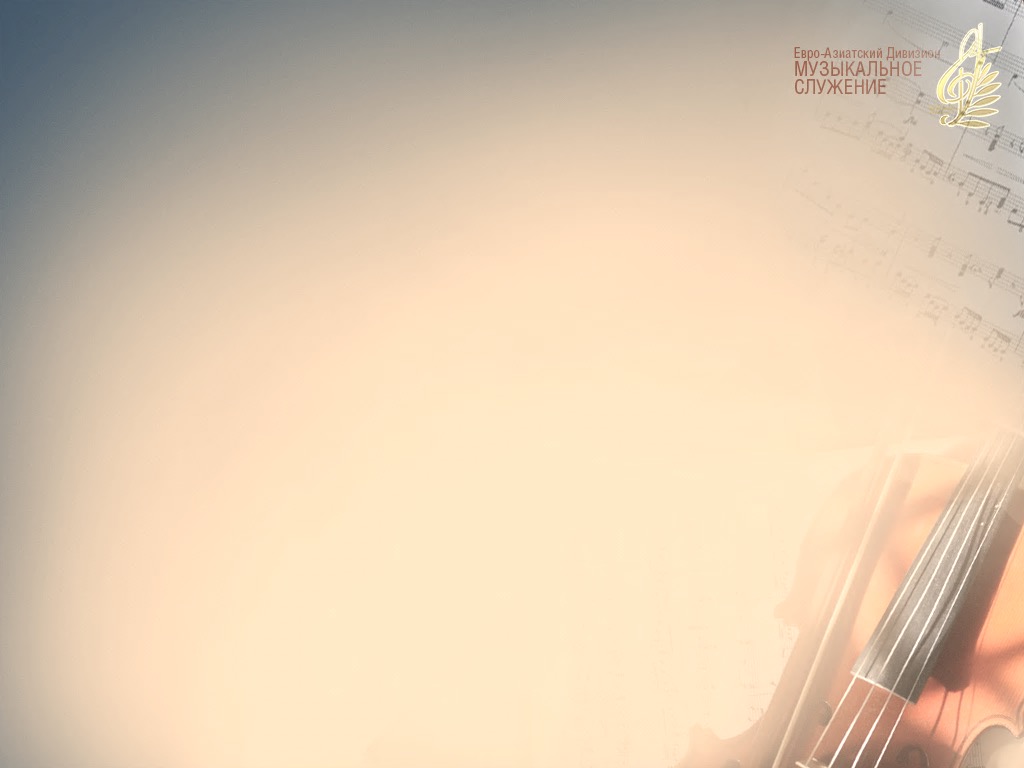 Припев:

Видны лучи
Восходящей зари —
О, гряди,Спаситель наш, 
Скорее гряди!
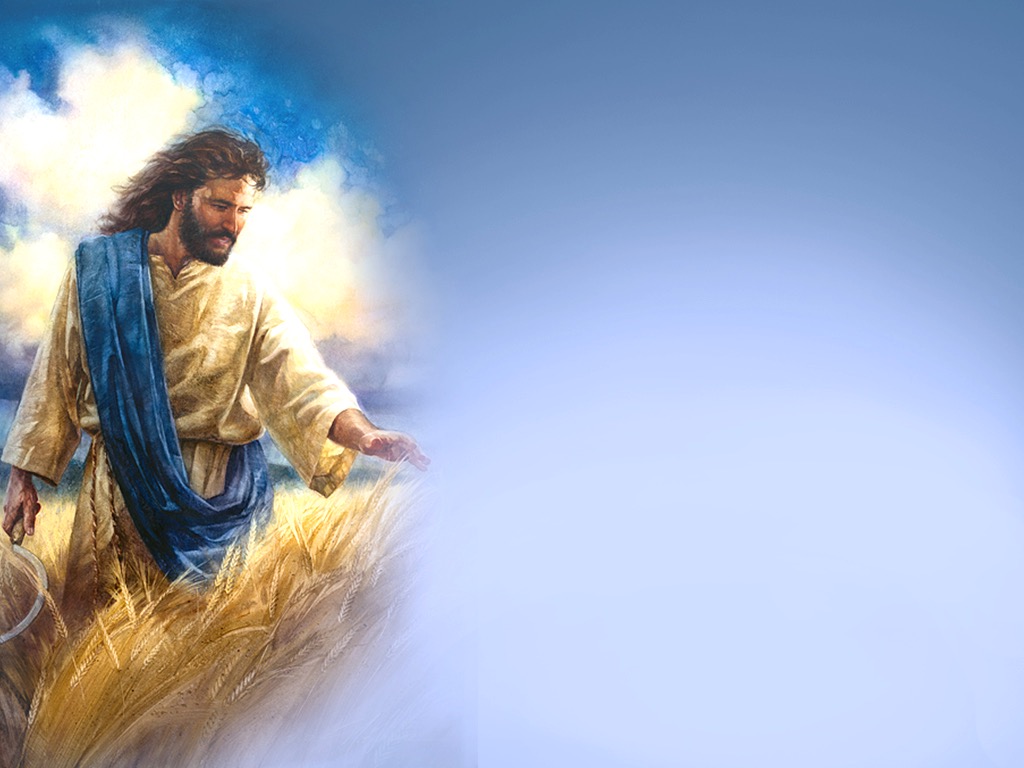 Скоро день тот придёт
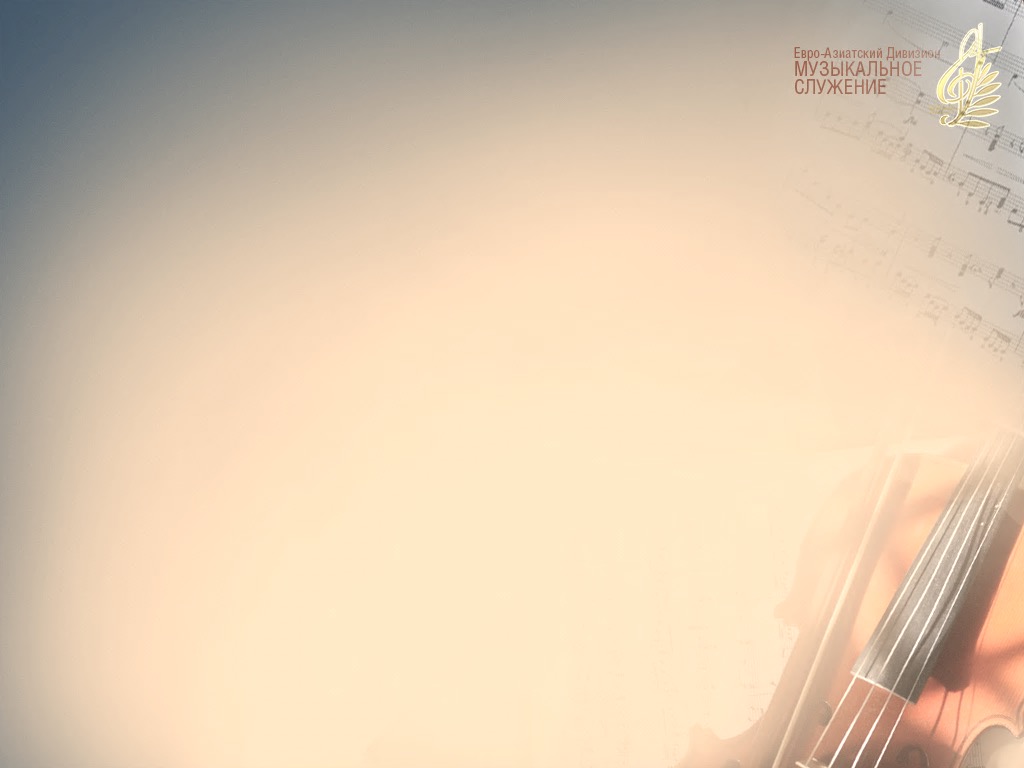 Скоро день тот придёт,Где не будет
     Всех забот,Ни печали,
     Ни невзгод,Ни нужды
     И ни тревог.
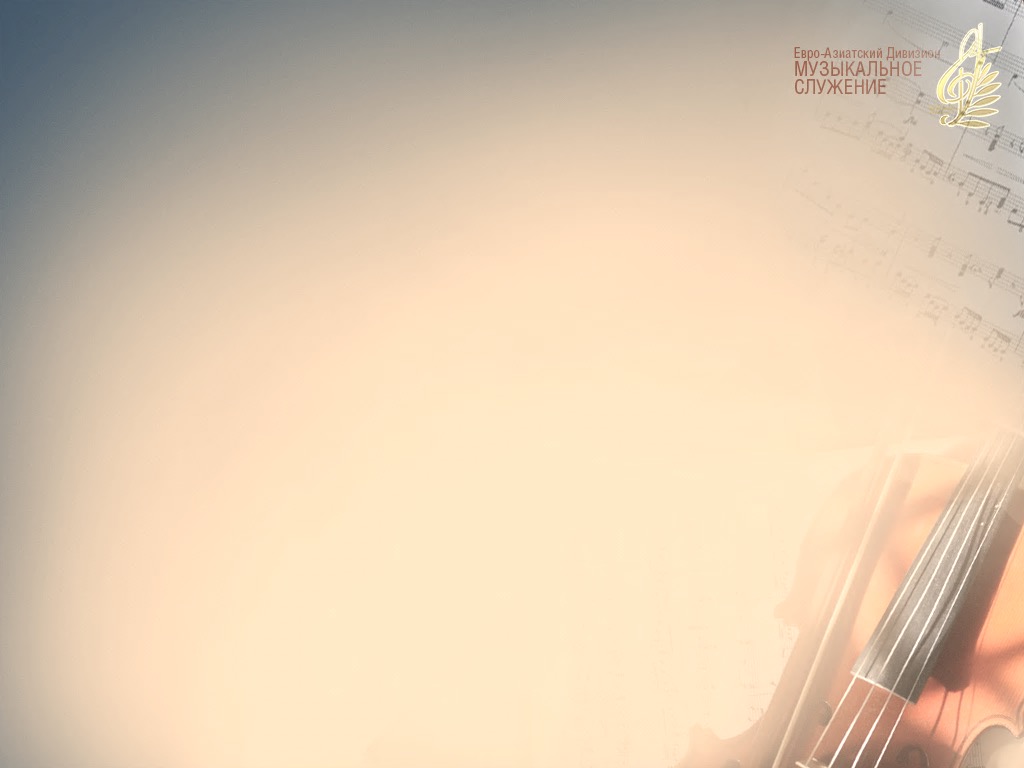 Мир царит
В стране святой,
Тьмы не будет никакой. Что за день,Радостный деньБудет там!
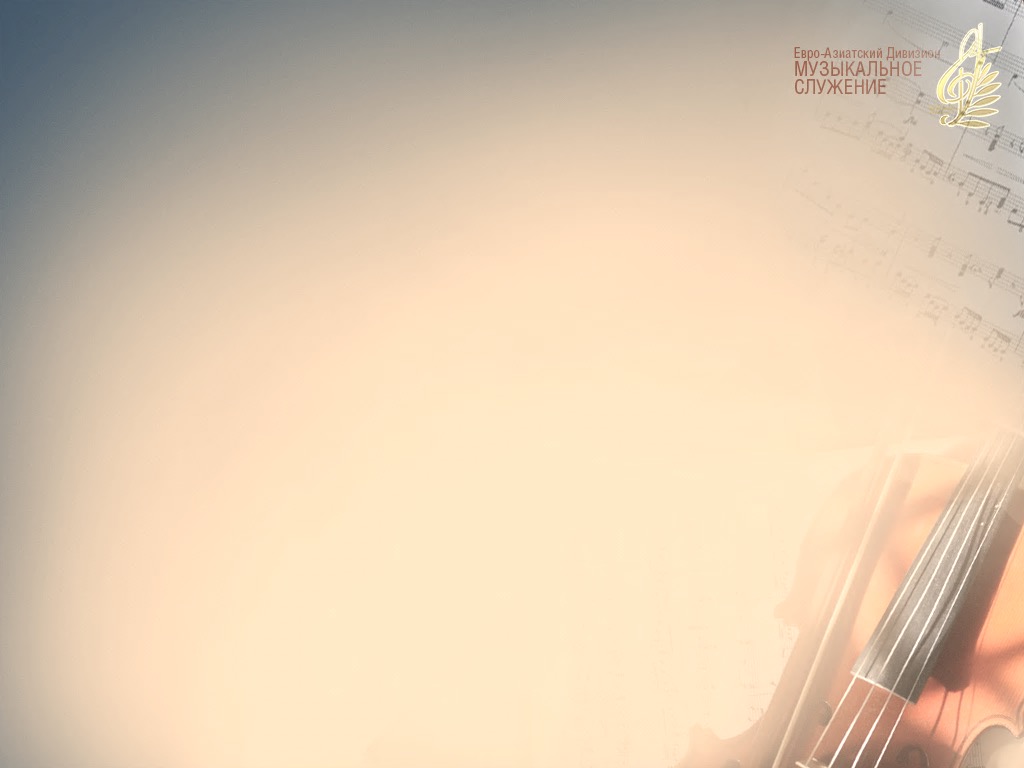 Припев:

Что за день будет там, Когда встречу я Христа! Он возьмёт
Меня с Собой
В край небесный,
Неземной.
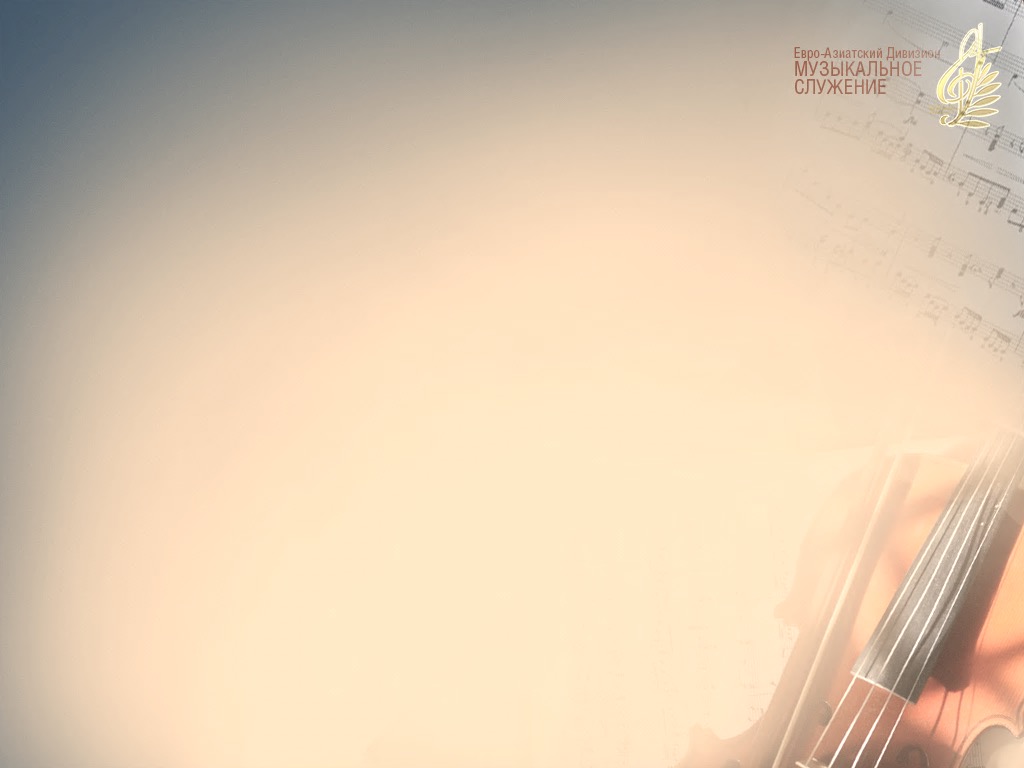 Припев:

Руку даст Он мне Свою, И я с Ним туда войду. Что за день, 
Радостный деньБудет там!
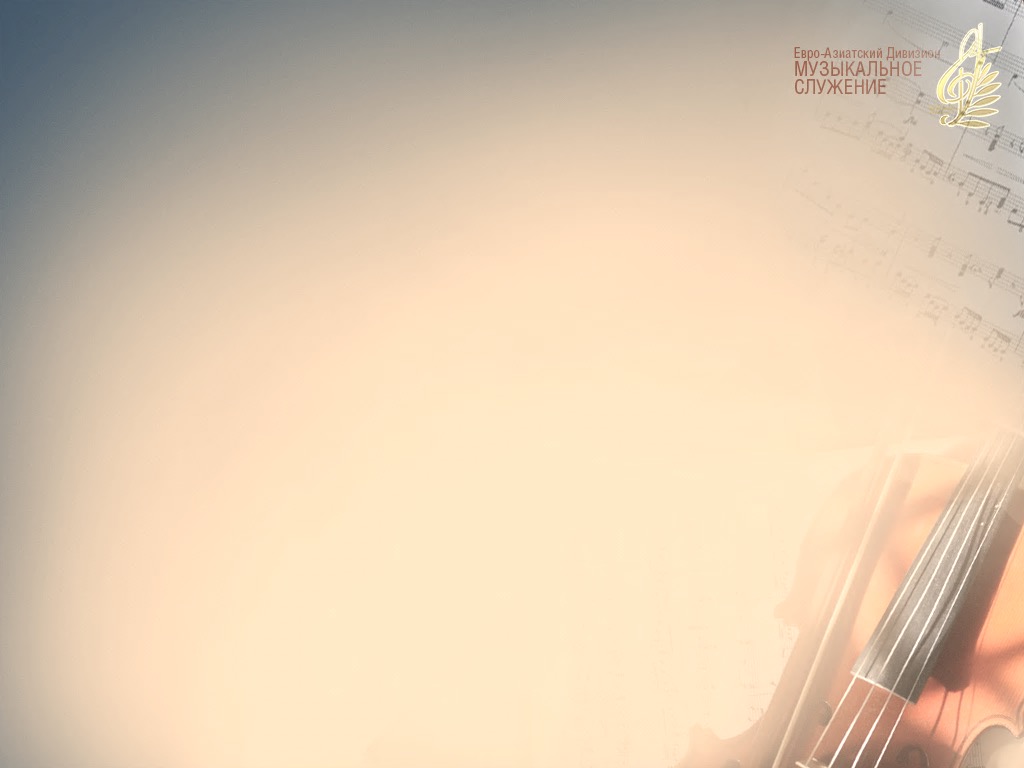 Там не будет забот,Мир и радость
Не пройдёт.Ни болезни следа, Радость будет
Без конца.
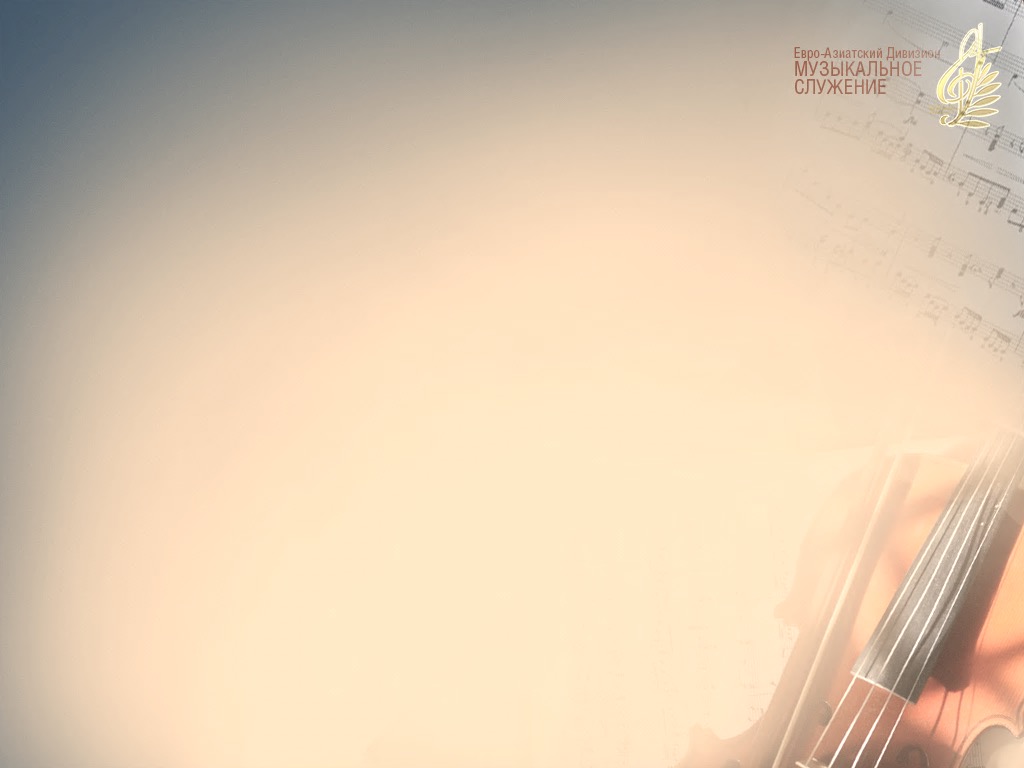 Буду вечно я тогда ПрославлятьЦаря Христа.Что за день,
Радостный день
Будет там!
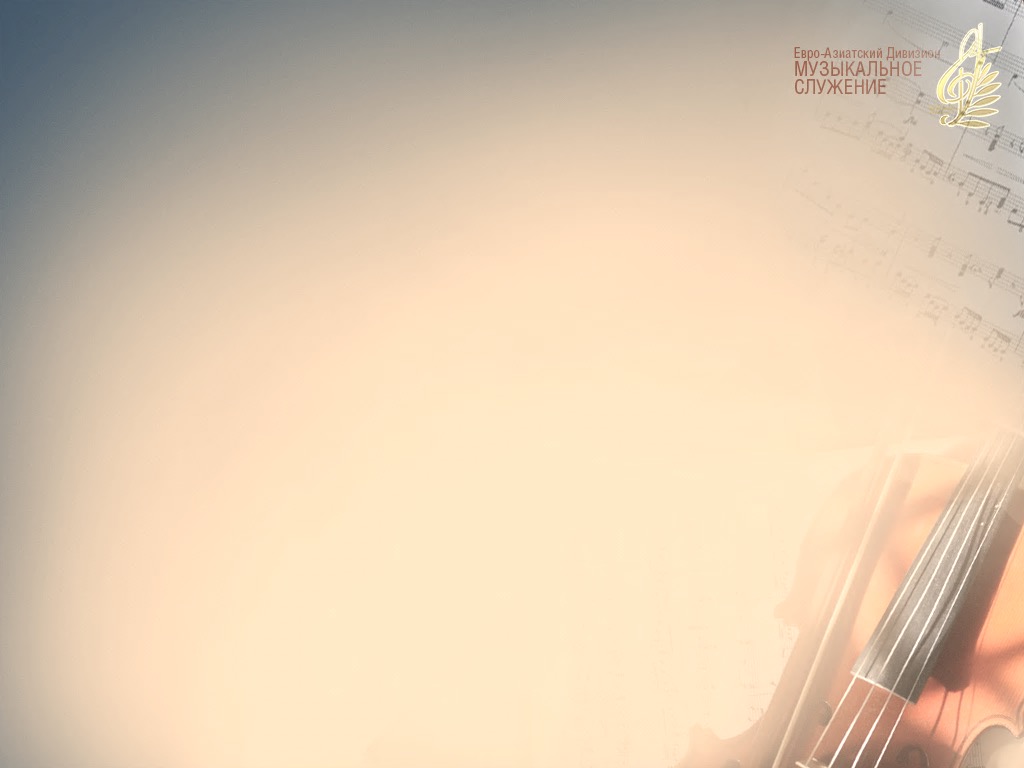 Припев:

Что за день будет там, Когда встречу я Христа! Он возьмёт
Меня с Собой
В край небесный,
Неземной.
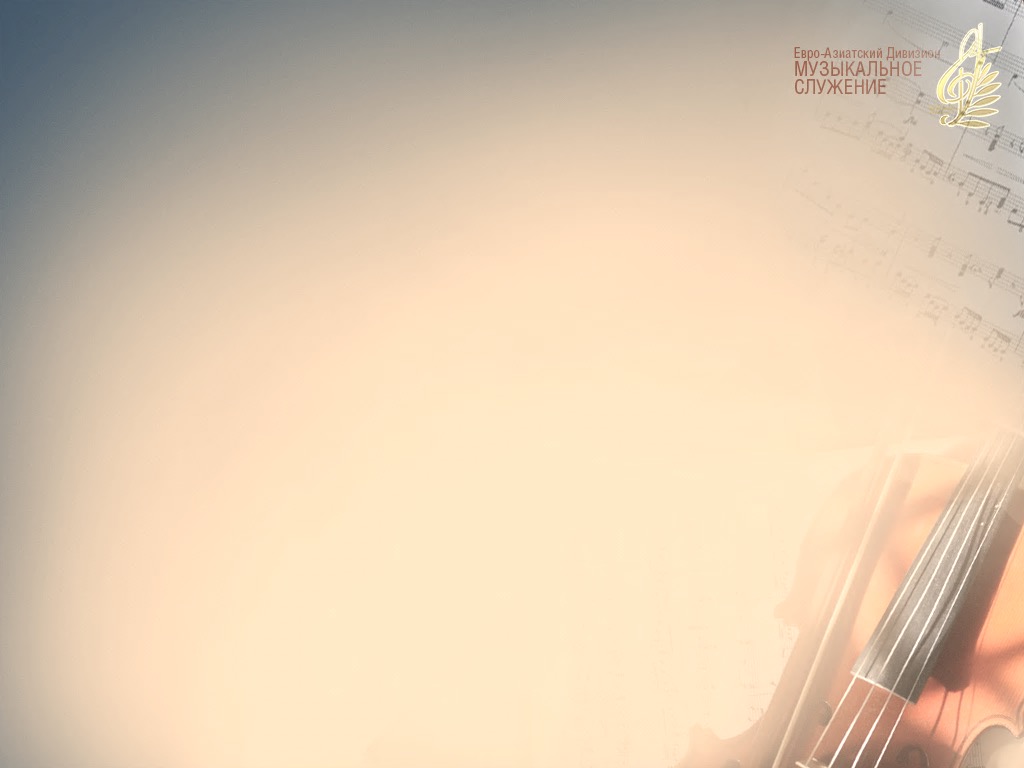 Припев:

Руку даст Он мне Свою, И я с Ним туда войду. Что за день, 
Радостный деньБудет там!
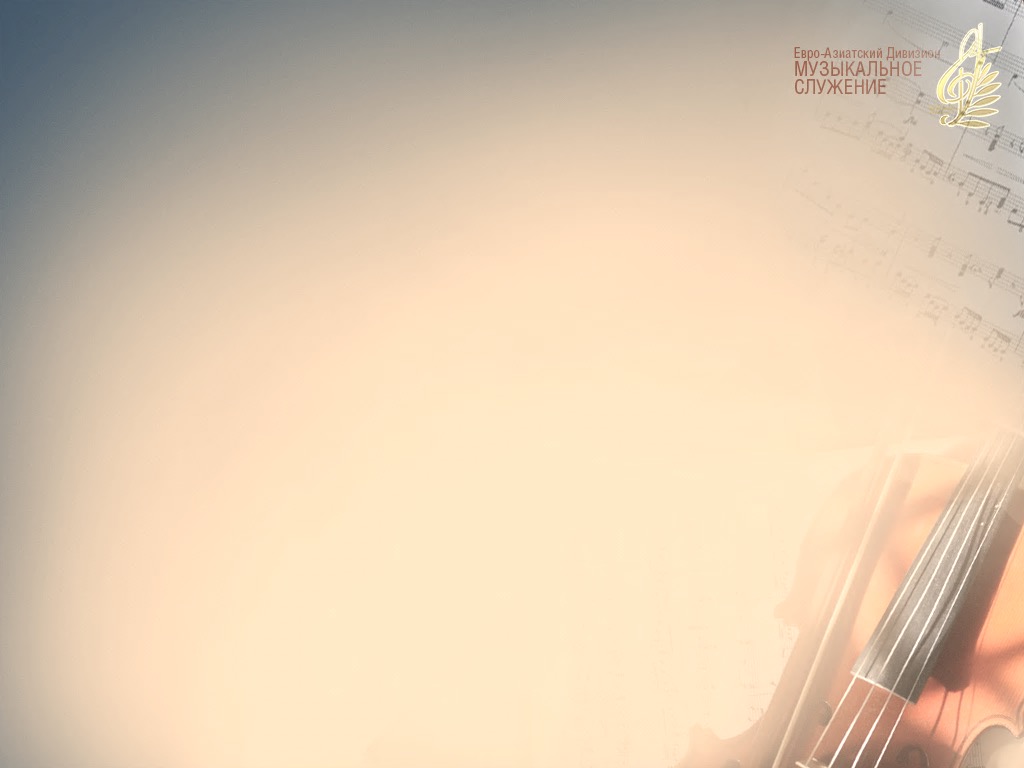 Припев:

Что за день будет там, Когда встречу я Христа! Он возьмёт
Меня с Собой
В край небесный,
Неземной.
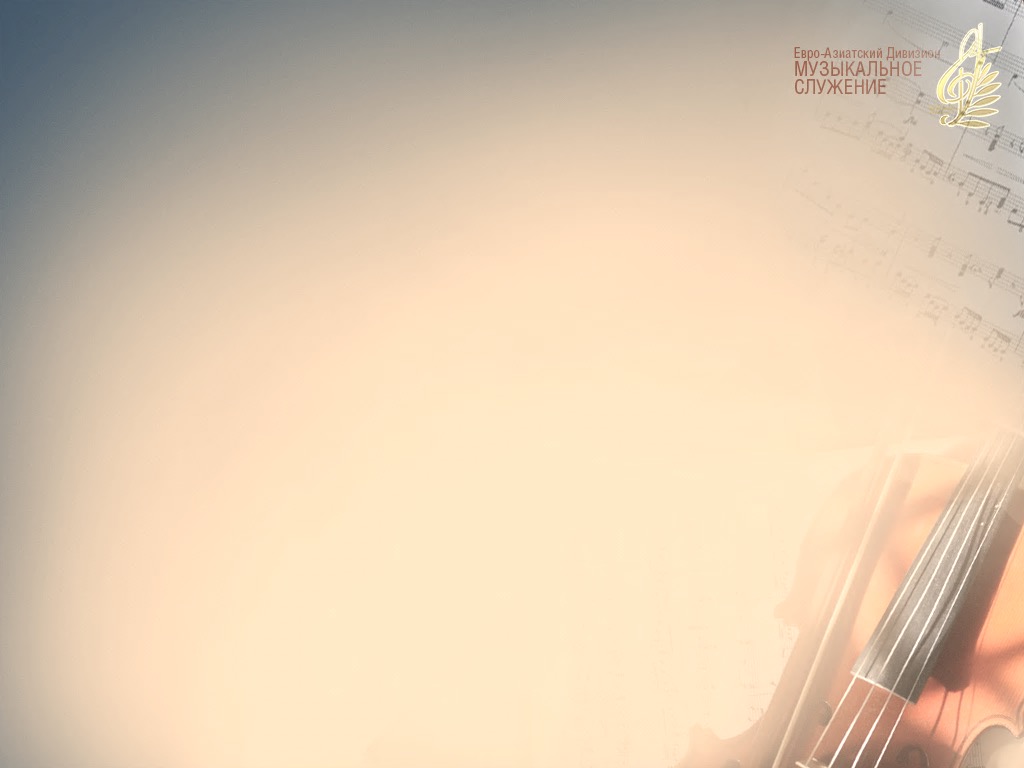 Припев:

Руку даст Он мне Свою, И я с Ним туда войду. Что за день, 
Радостный деньБудет там!
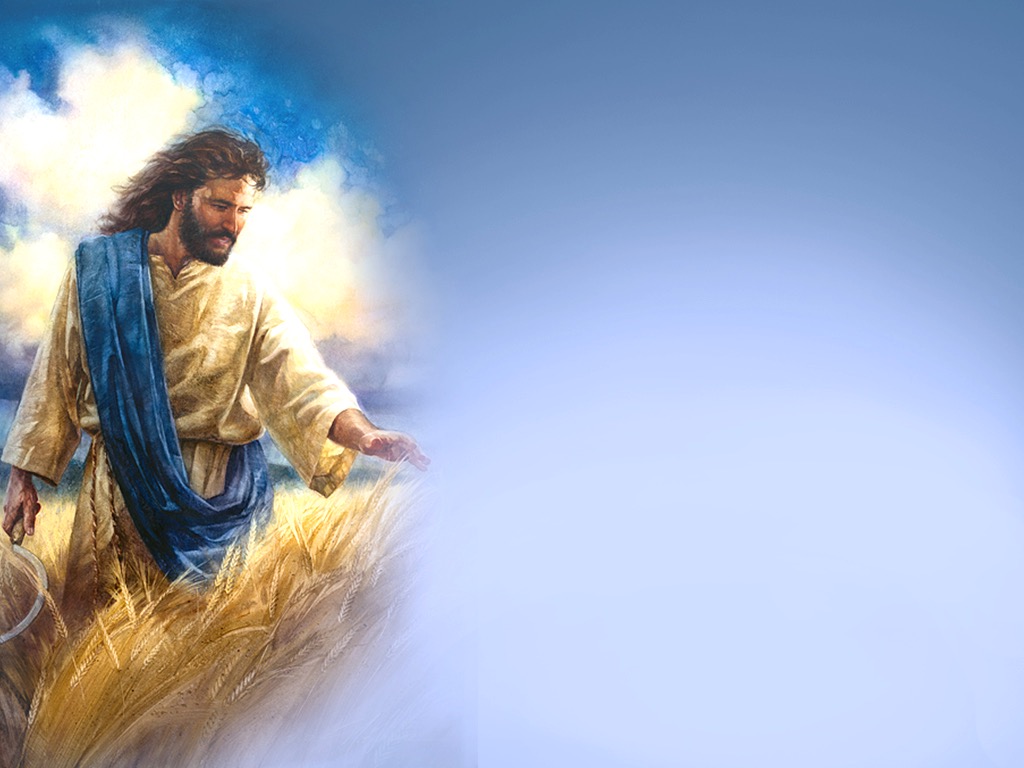 Затрубит труба Господня
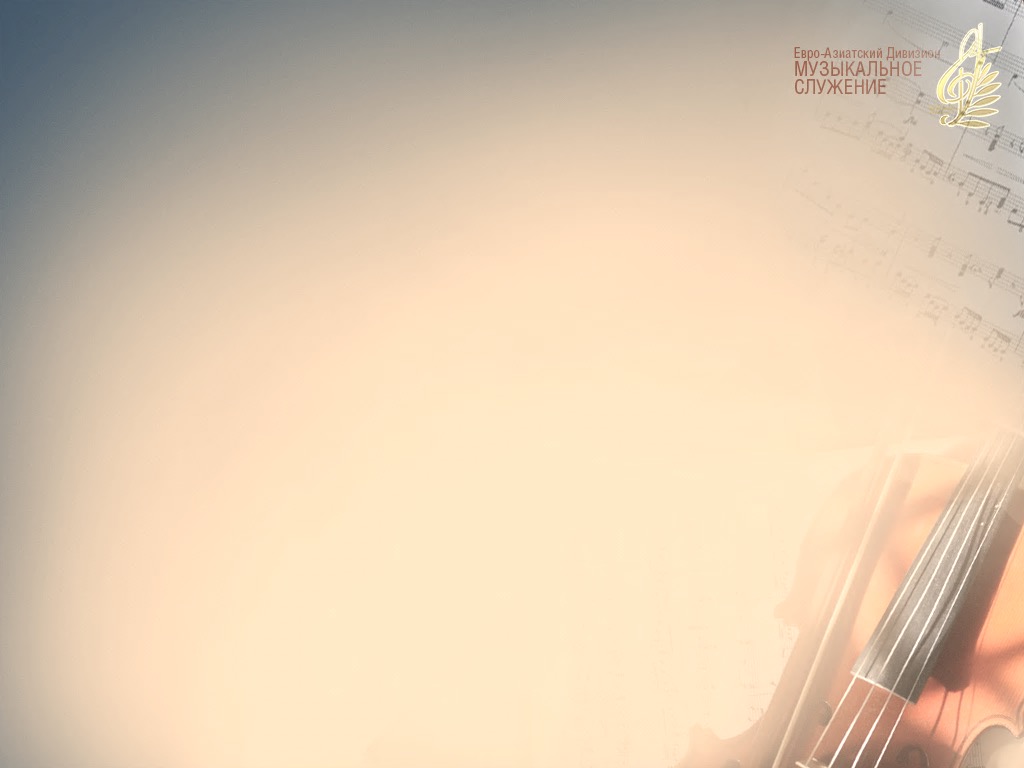 Затрубит труба Господня в день Пришествия Христа,
И во славе
Наш ГосподьС небес придёт,
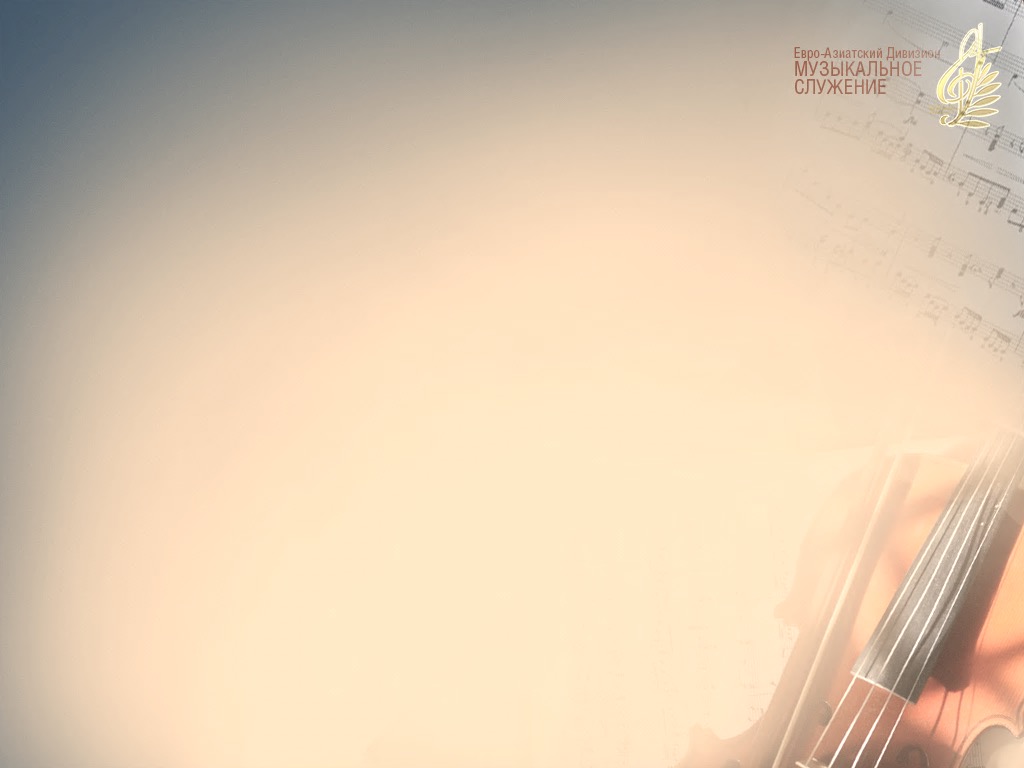 Он пробудит
Всех спасённых,
Спящих в мраке,
От их сна — 
Имя там моёХристос
Сам назовёт.
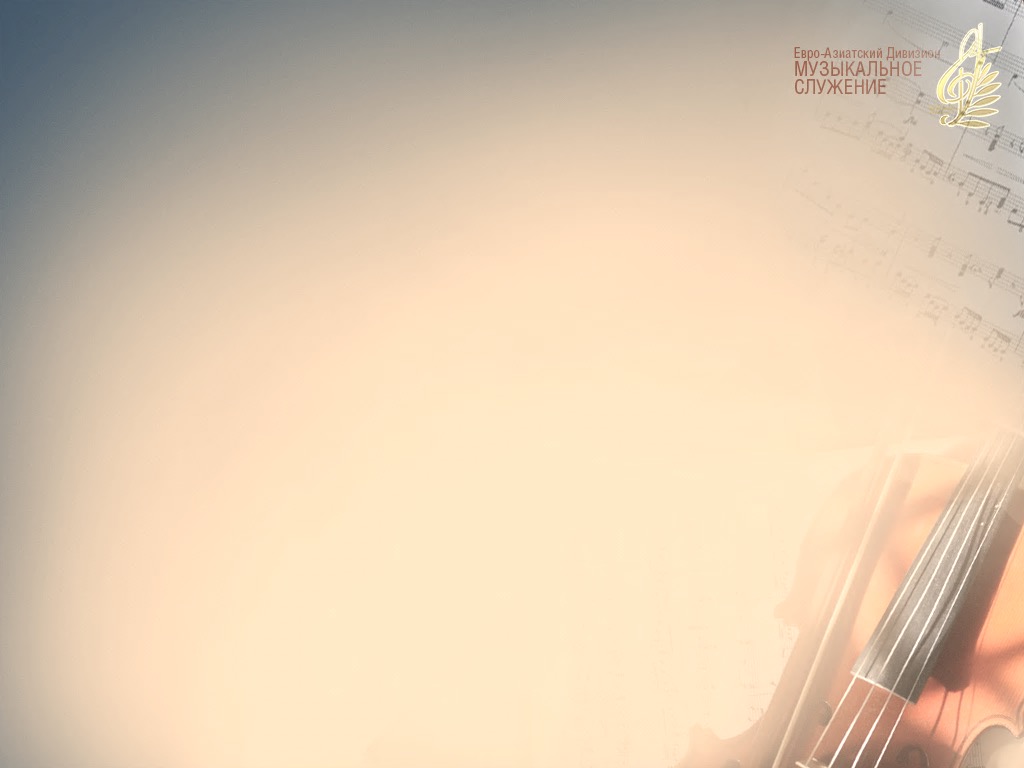 Припев:

Затрубит труба Господня и пробудит Всех спасённых 
Для наследья
Жизни новой — 
Имя там моё Христос Сам назовёт.
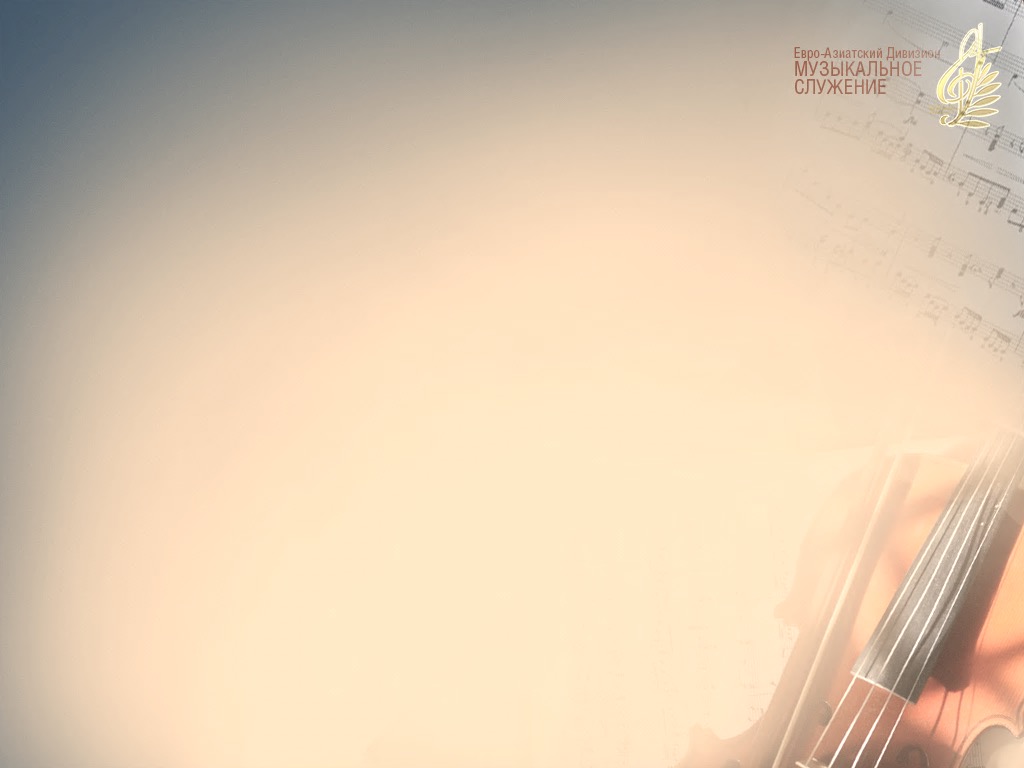 И когда
В обитель неба 
После скорби
Дней земныхОн искупленныхСвоих всех соберёт
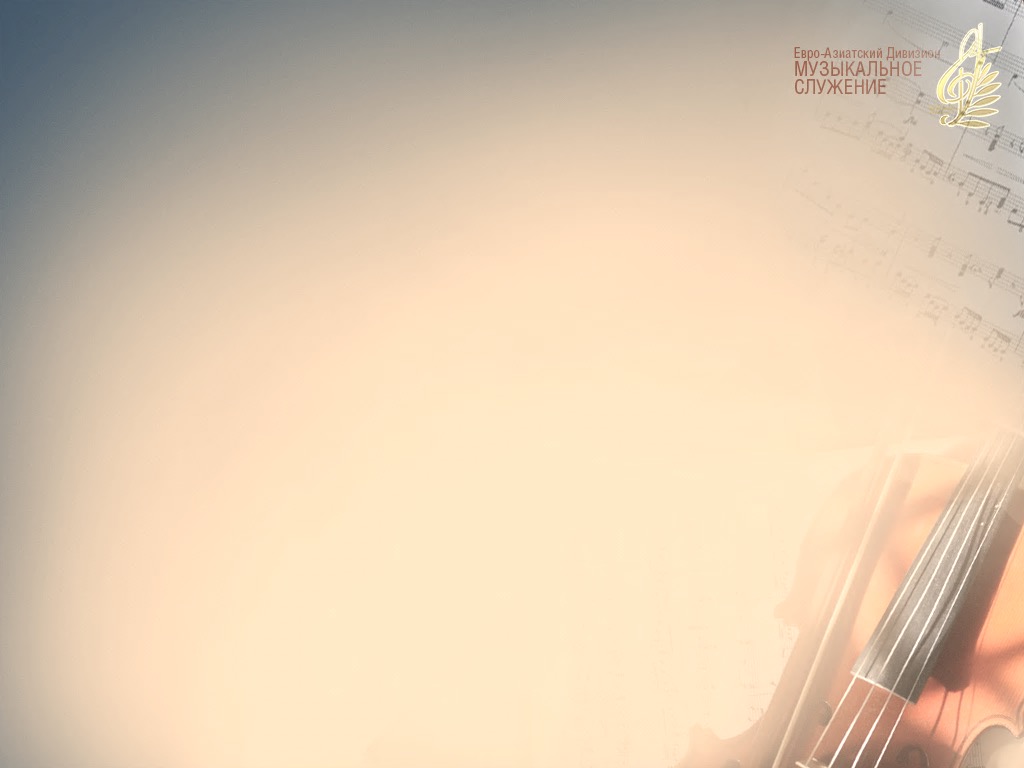 Имена их
Исповедает
При ангелах святых – 
Имя там моёХристос
Сам назовёт.
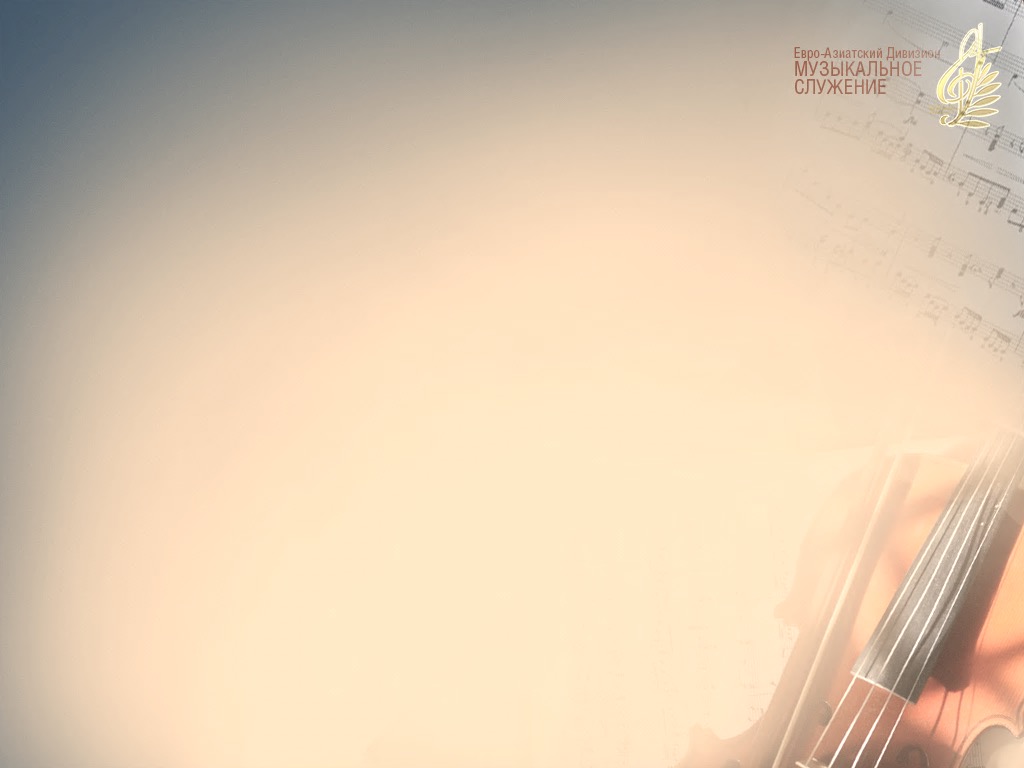 Припев:

Затрубит труба Господня и пробудит Всех спасённых 
Для наследья
Жизни новой — 
Имя там моё Христос Сам назовёт.
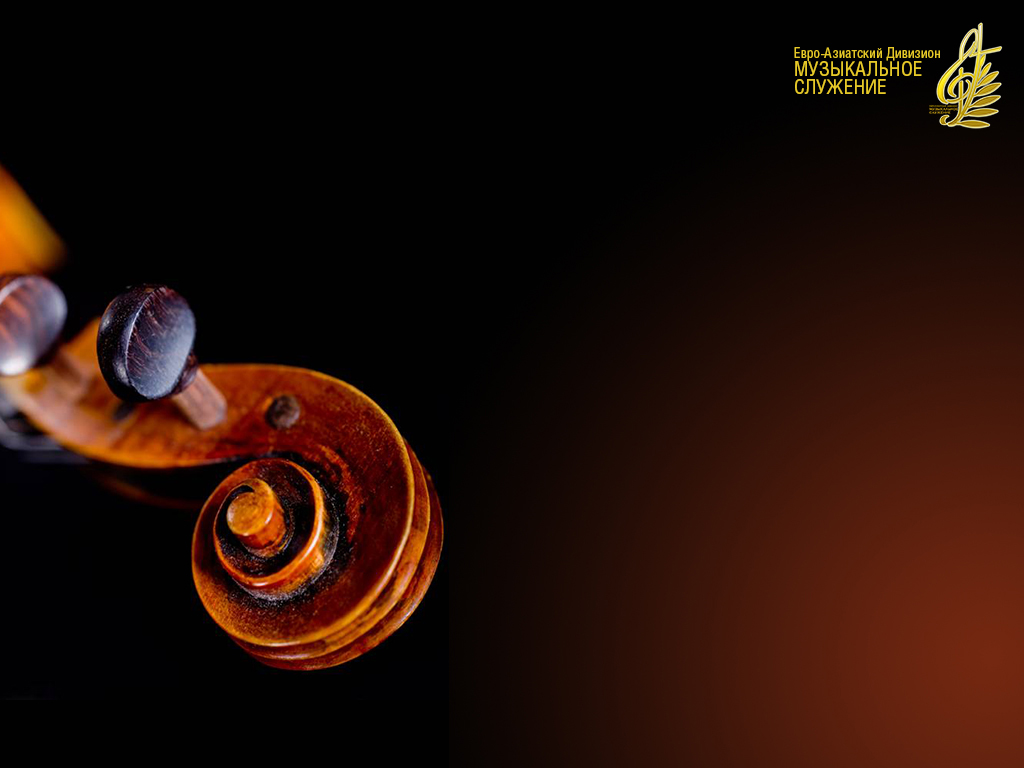 Если путь твой
мрачный, тёмный
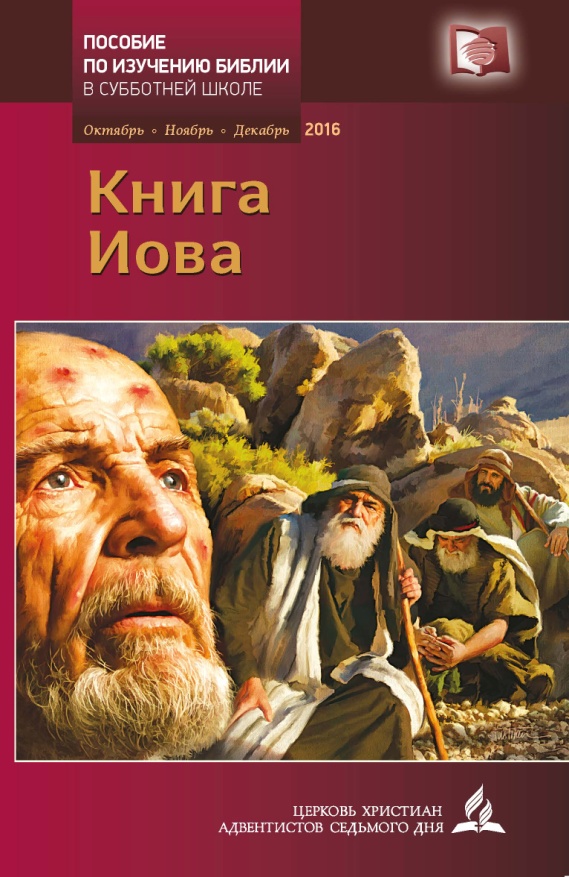 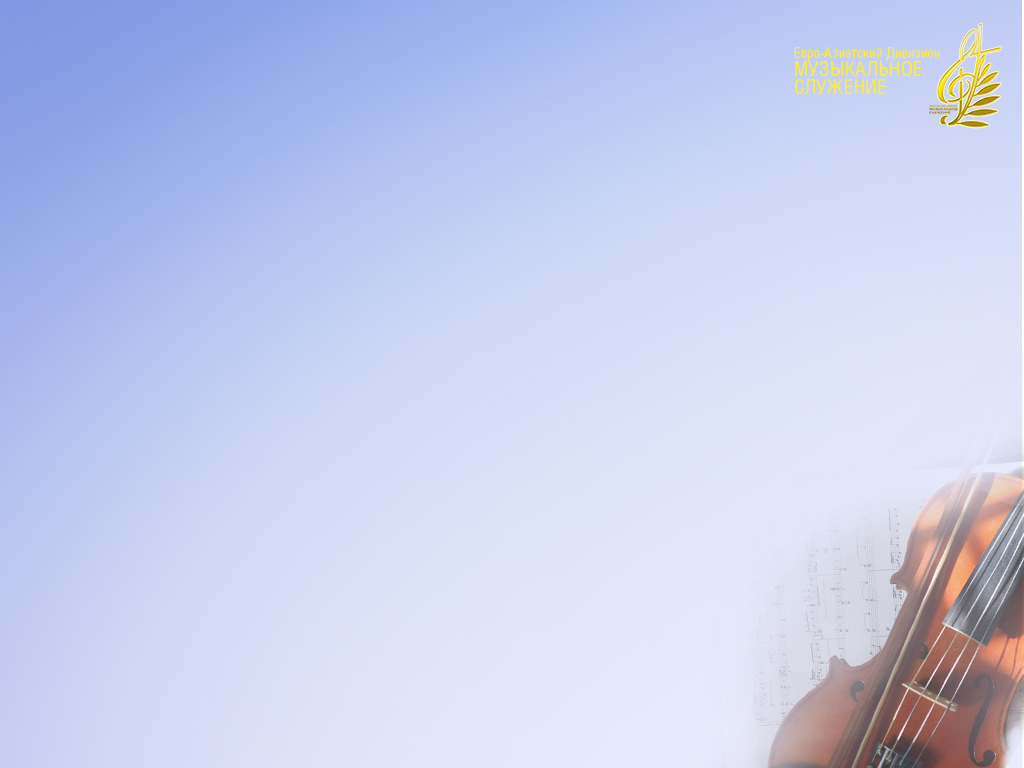 Если путь твой Мрачный, тёмный 
И нависли облака  —
Бурь не бойся —
Над тобою 
Божья сильная рука.
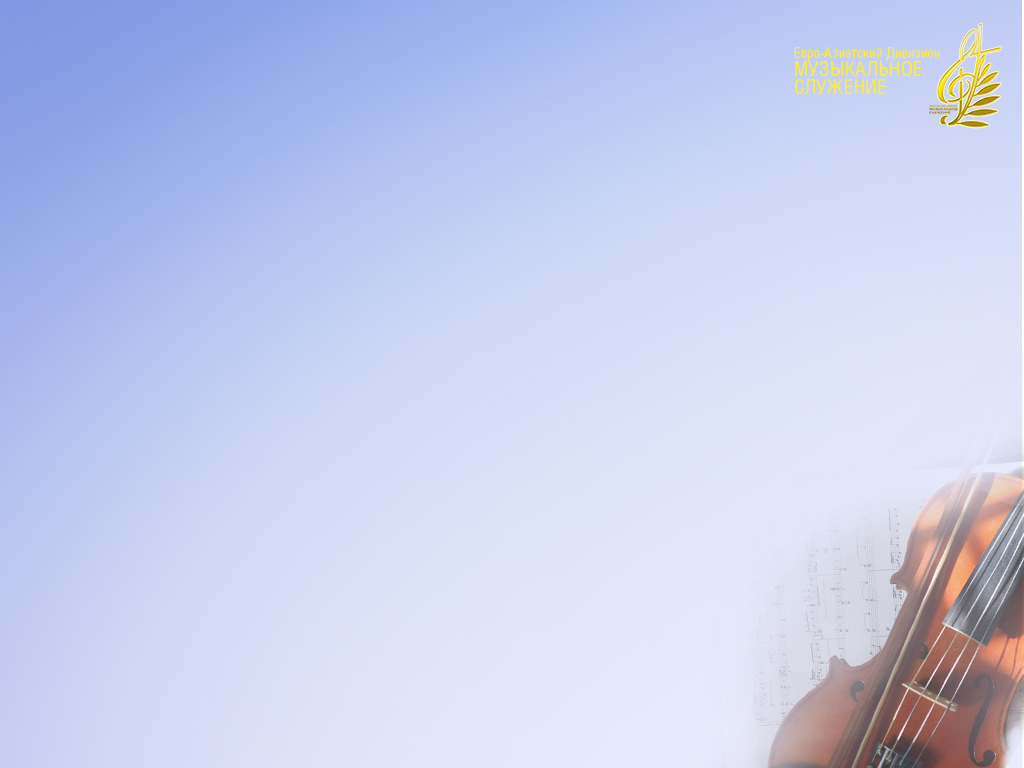 Верь Ему —Он власть имеет, 
Буря перед
Ним молчит, 
Властно Он грозу Смиряет, 
От беды тебя хранит.
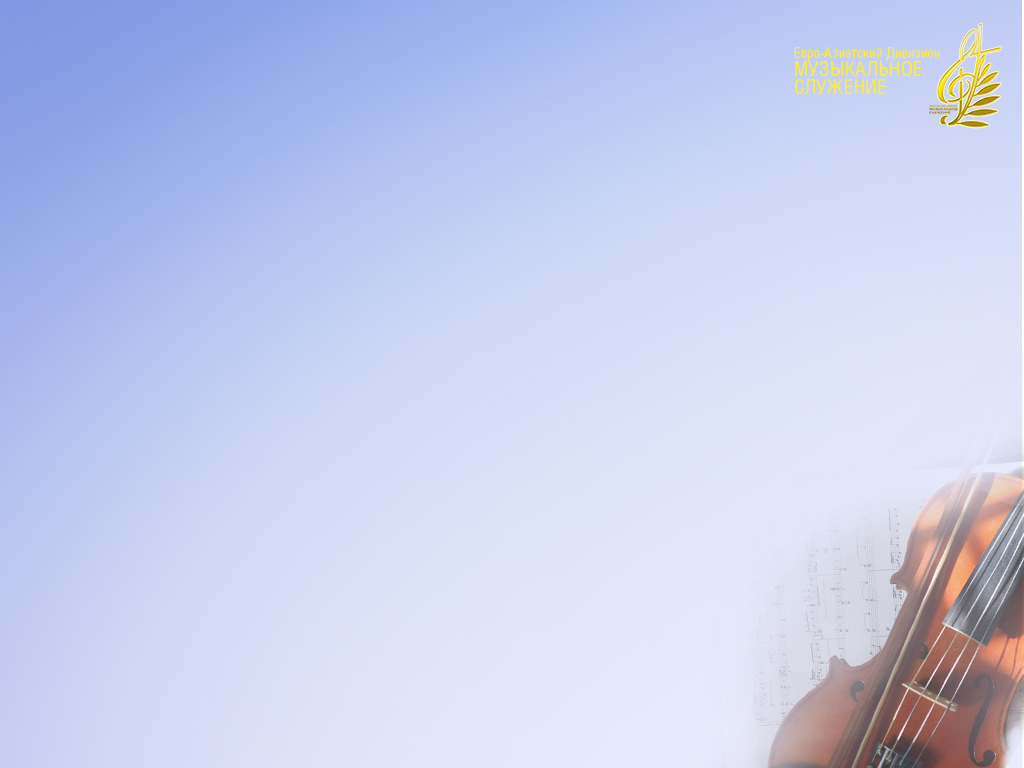 Припев:

Верь Ему —Спасенье Он даёт;
Верь Ему —
Хранит Он
Свой народ;
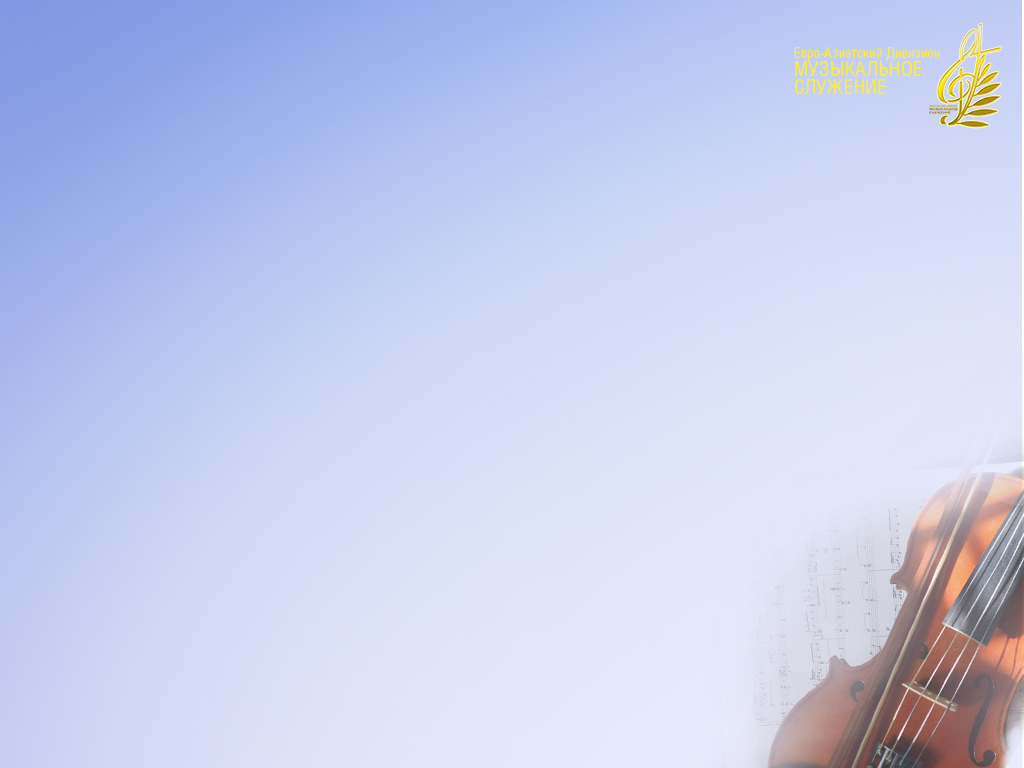 Припев:

Верь Ему —Он твёрдый твой Оплот; 
Верным пребывай
И верь, верь Ему!
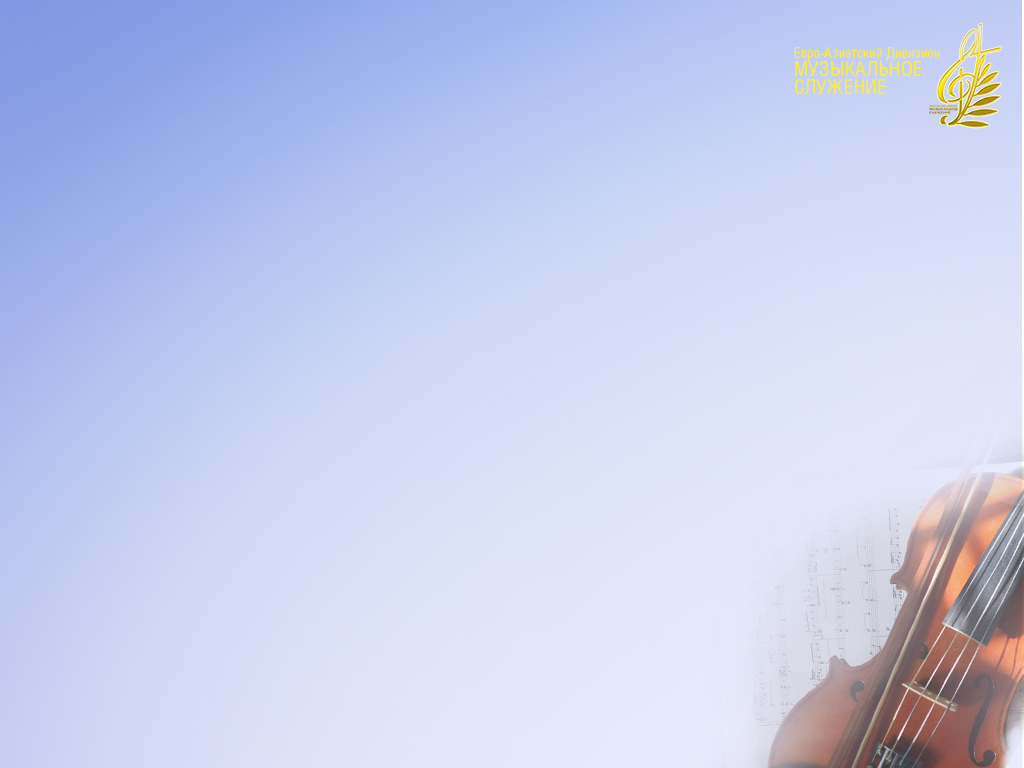 Если ты теряешь силы, 
Изнемог в земной Борьбе, 
Верь, надейся —
Твой Спаситель 
Бодрость, силу
Даст тебе;
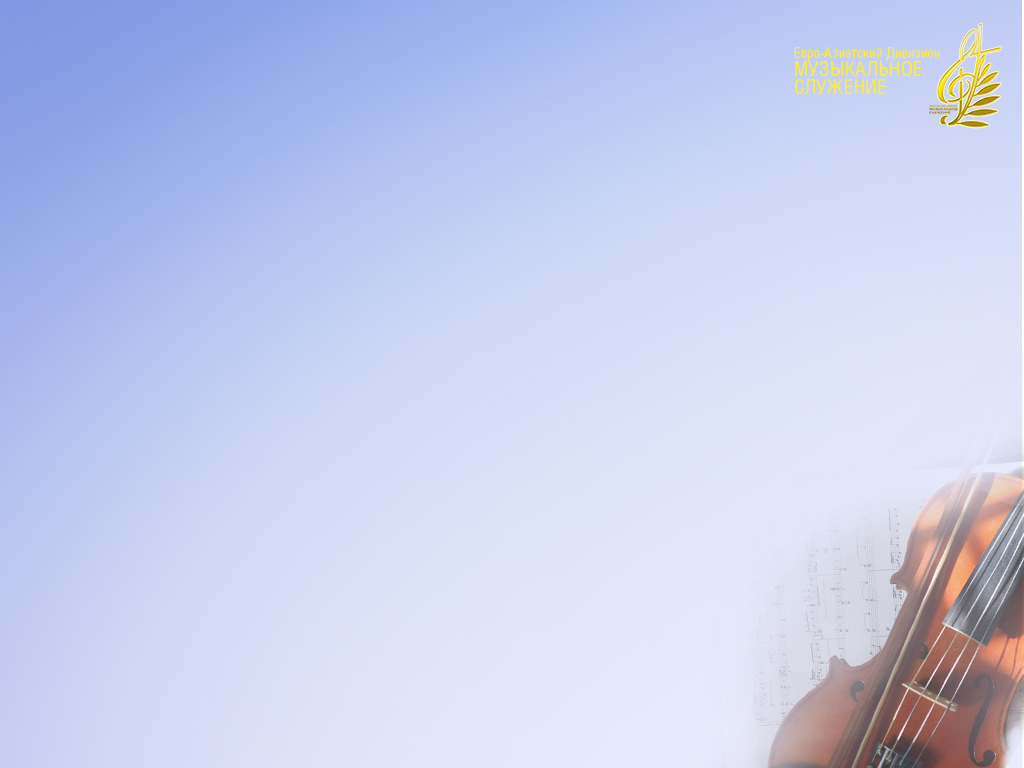 Верь Ему, хоть всё Объято беспросветной,
Мрачной тьмой,
Верный Страж
Не дремлет ночью, 
Он всегдаХранитель твой.
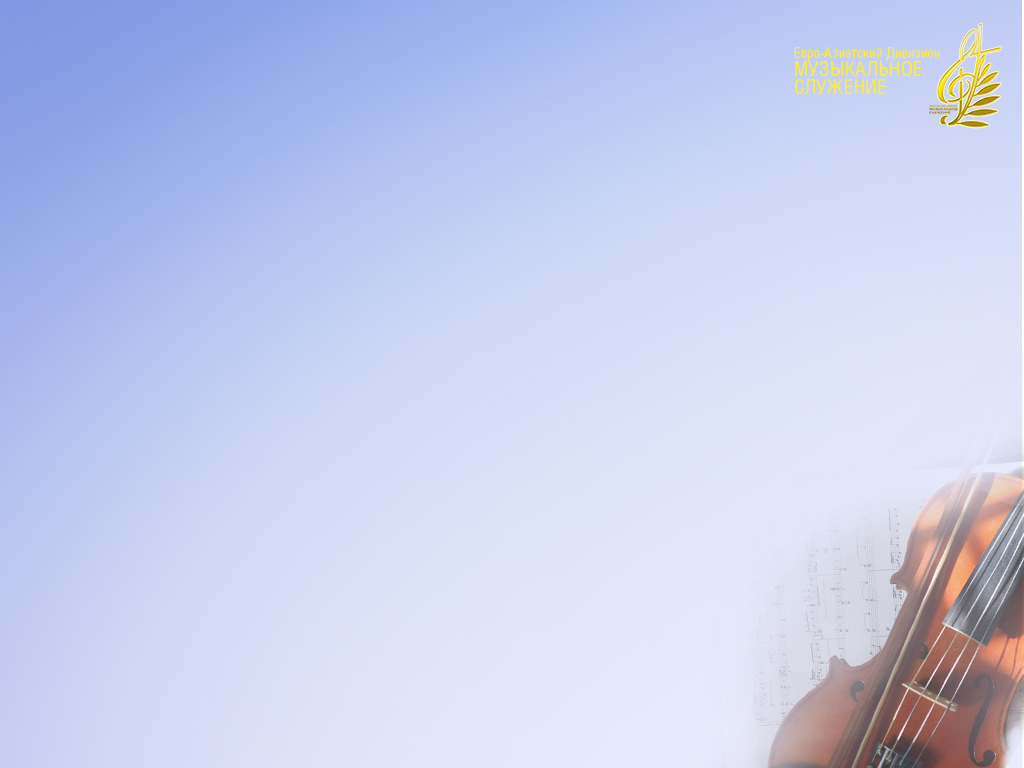 Припев:

Верь Ему —Спасенье Он даёт;
Верь Ему —
Хранит Он
Свой народ;
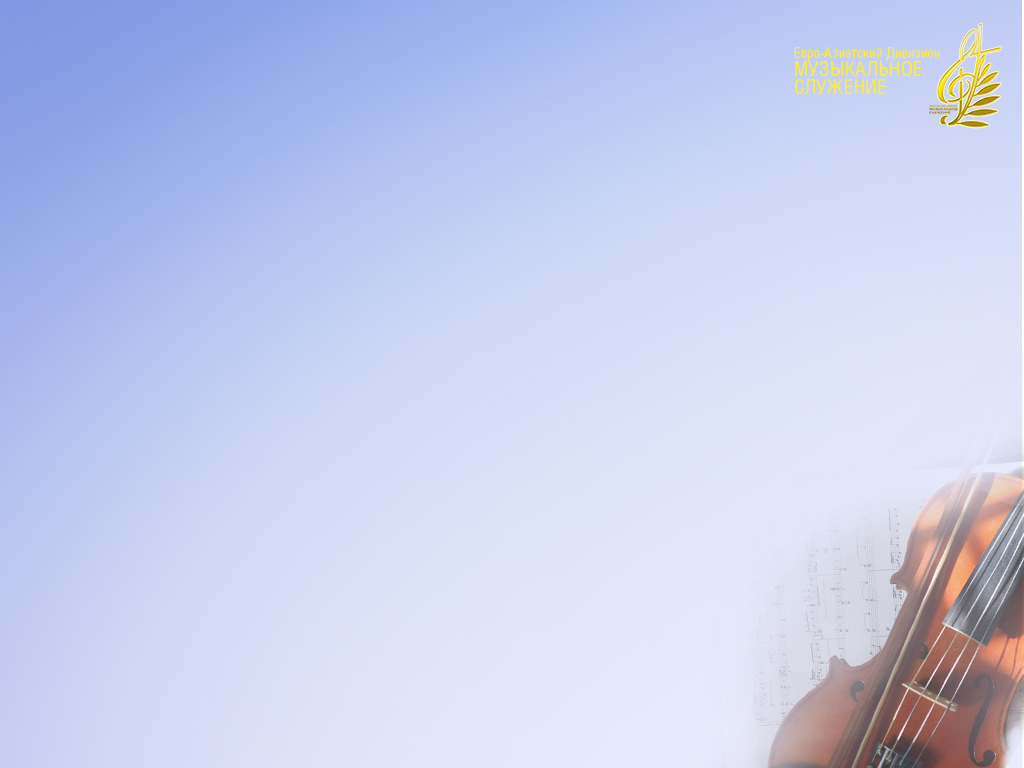 Припев:

Верь Ему —Он твёрдый твой Оплот; 
Верным пребывай
И верь, верь Ему!
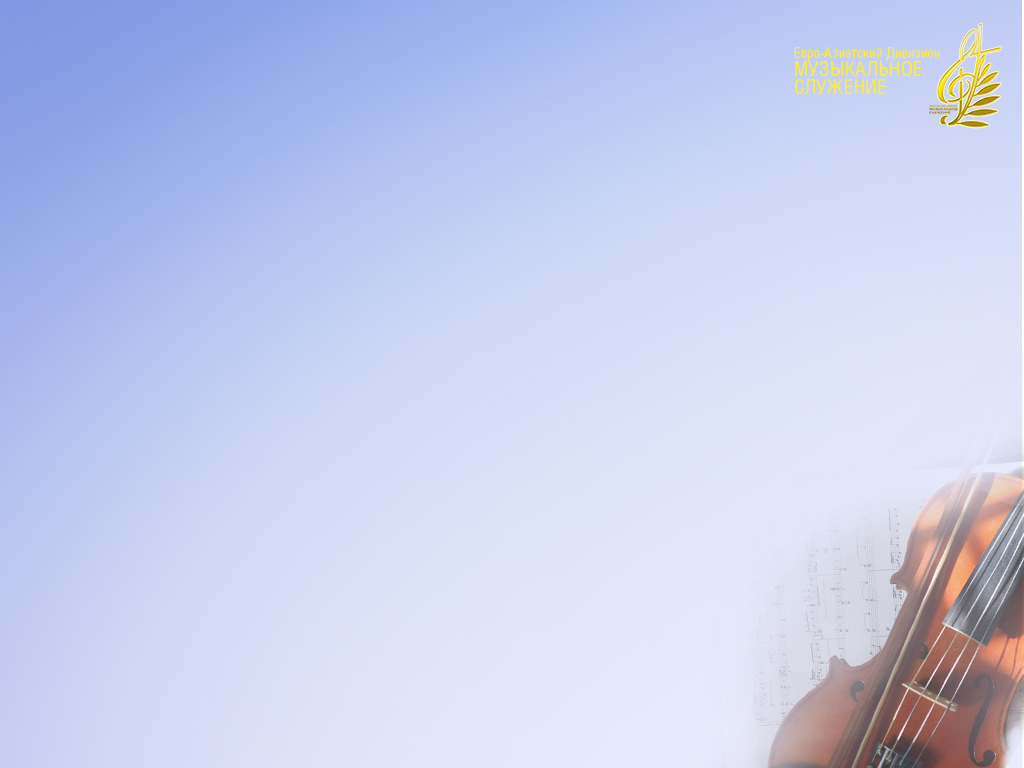 Верь Ему,
Творцу Вселенной, 
Хоть и узок здесь
Твой путь; 
Твёрдо стой
Средь искушений, 
Верным до конца Пребудь.
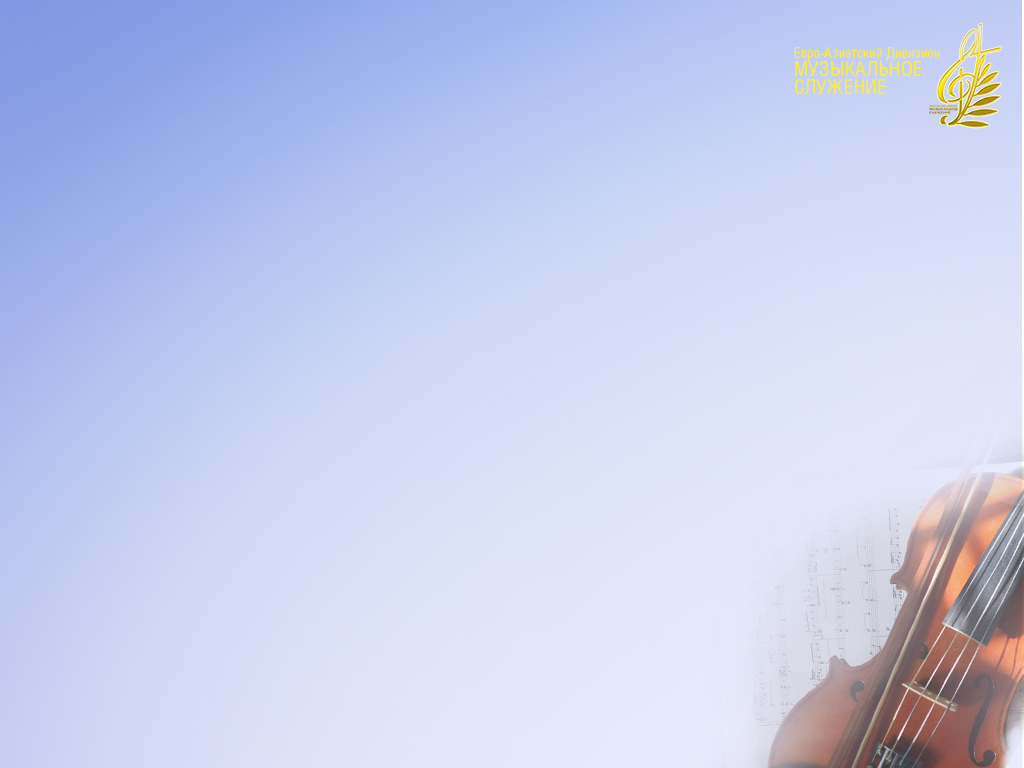 «С вами Я вовеки Буду», — 
Обещал
Спаситель нам. 
Уповай, надейся Твёрдо, 
Верь Его святым Словам!
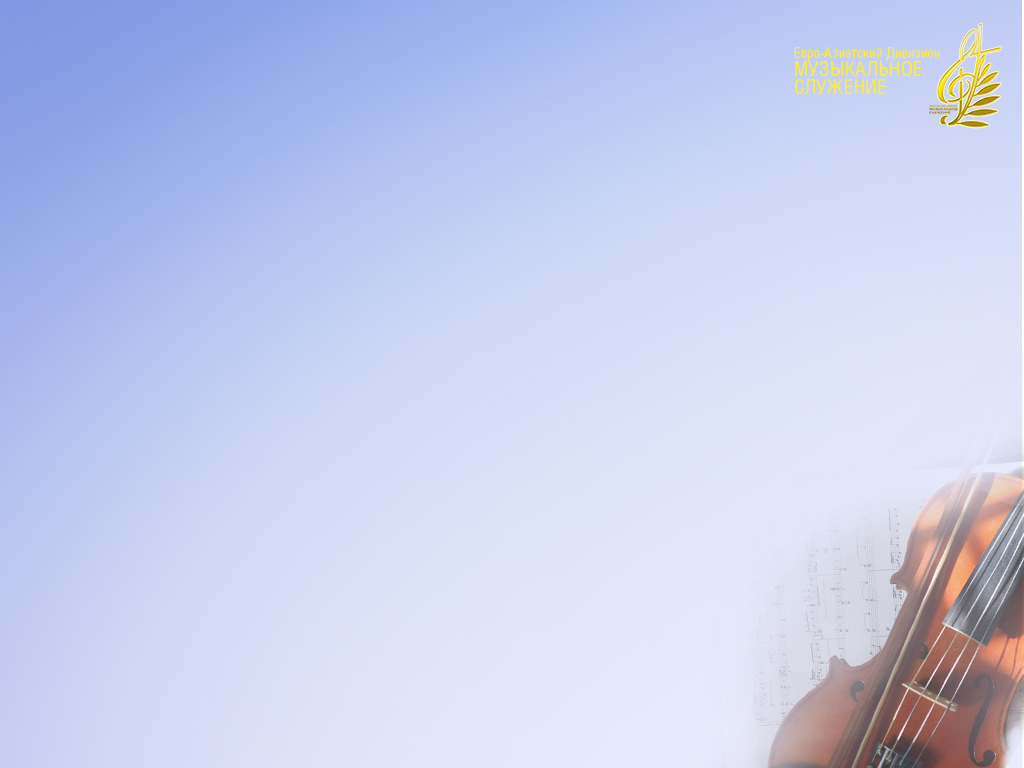 Припев:

Верь Ему —Спасенье Он даёт;
Верь Ему —
Хранит Он
Свой народ;
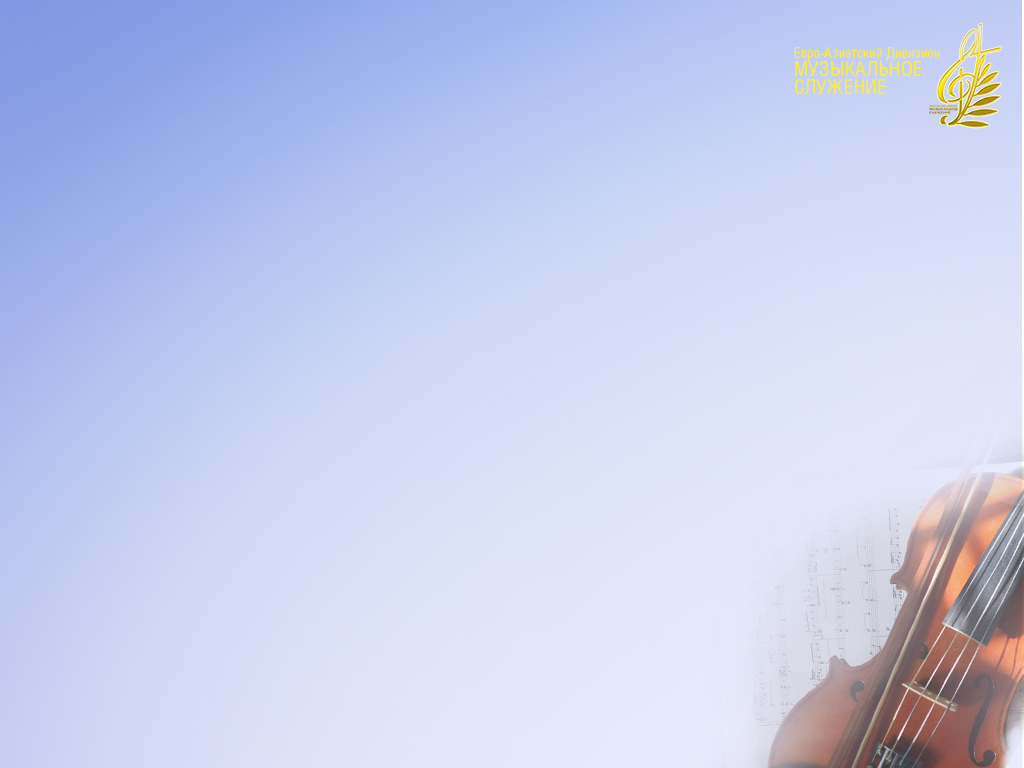 Припев:

Верь Ему —Он твёрдый твой Оплот; 
Верным пребывай
И верь, верь Ему!
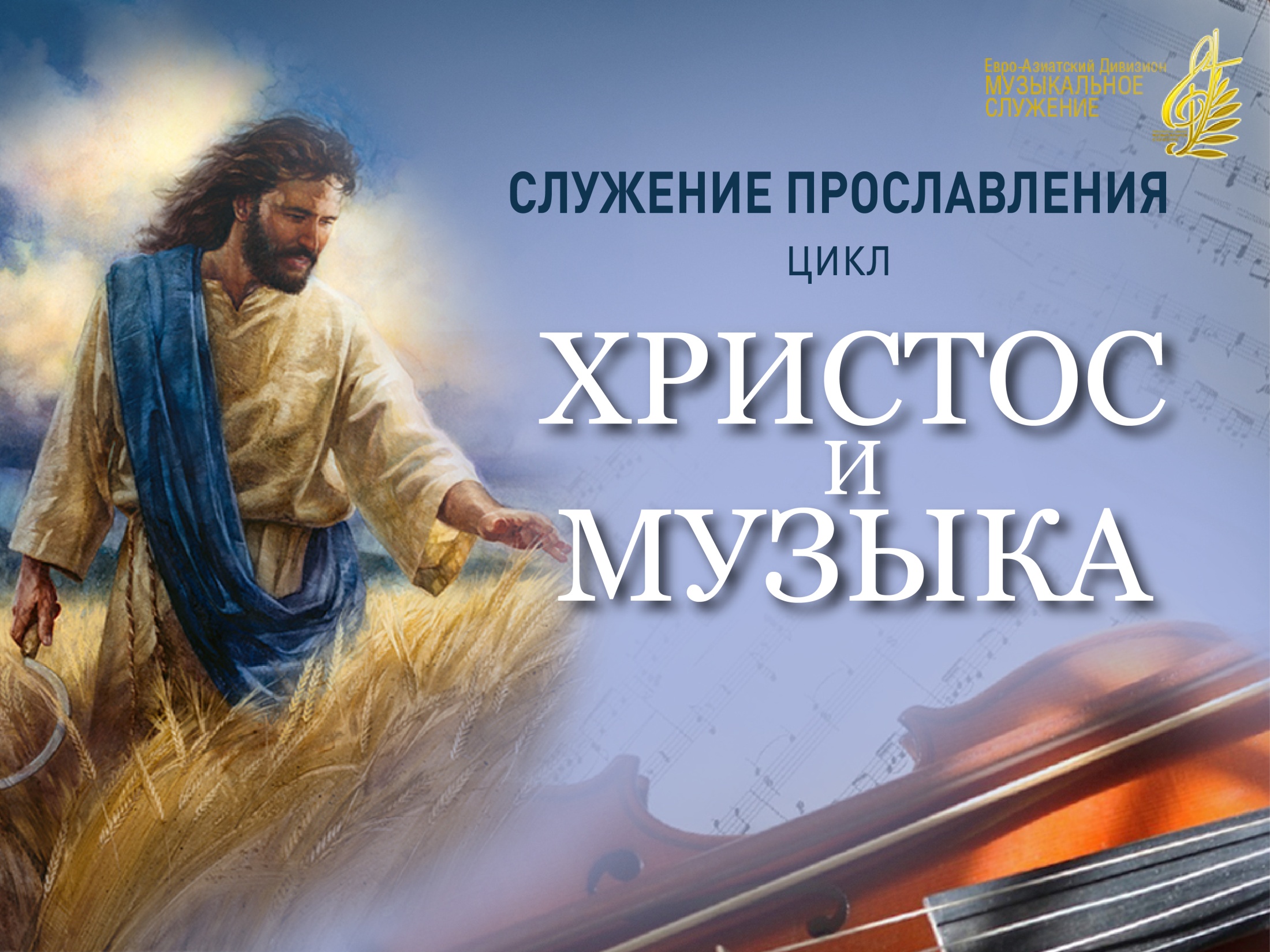 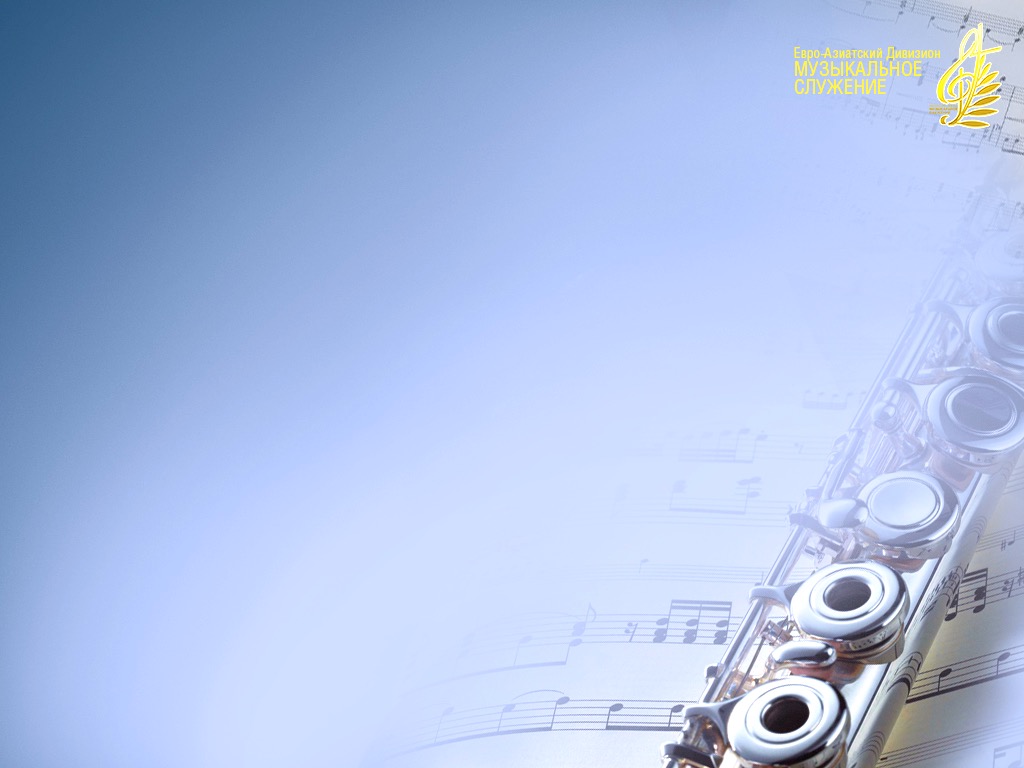 «Трудности будут возникатьи в будущем, испытывая вашу веру и терпение. Вы же смело встречайте их. Смотрите на светлую сторону жизни. Если в служении возникли препятствия, убедитесь, что в этом нет вашей вины, а затем продолжайте идти вперёд,радуясь в Господе.Небеса полны радости.
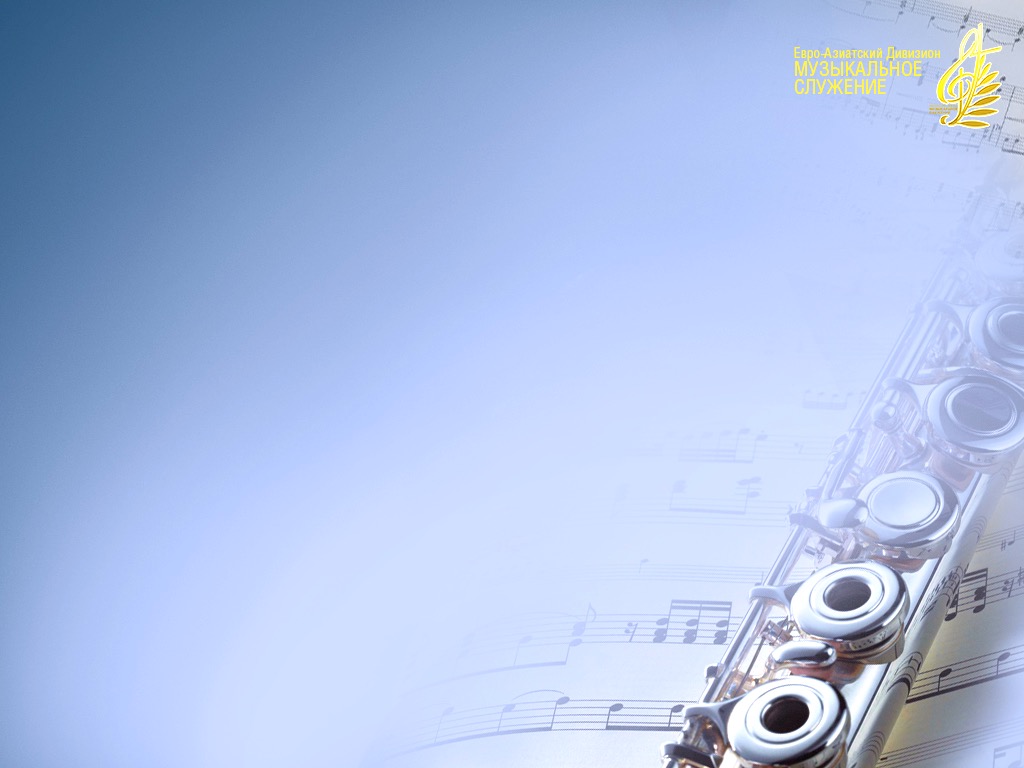 «Они оглашаются прославлением Того, Кто принёс такую бесценную жертву ради искупления человечества. Не должнали Церковь Христа на земле преисполняться хвалой?Не должны ли христиане возвещать по всему мирурадость служения нашему Спасителю?
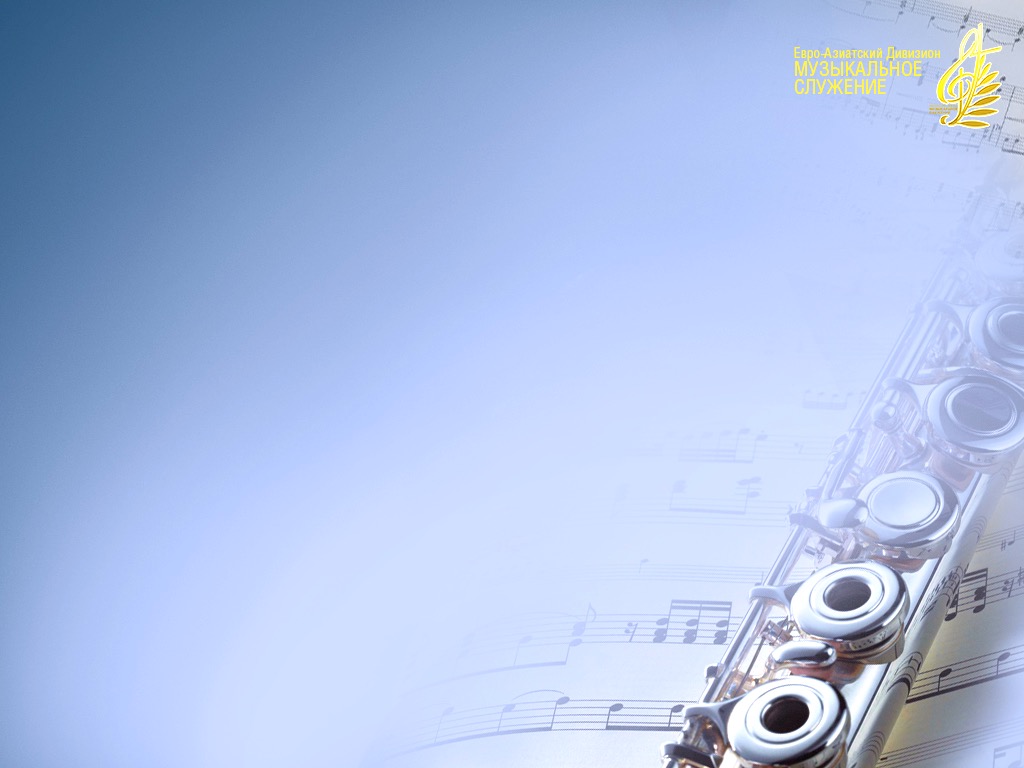 «Те, кто вознесётся на небесаи присоединится к ангельскому хору в едином гимне хвалы, должны уже здесь, на земле, научиться небесному песнопению, суть которого — благодарение»

(Э. Уайт, «Свидетельства для Церкви», т. 7)
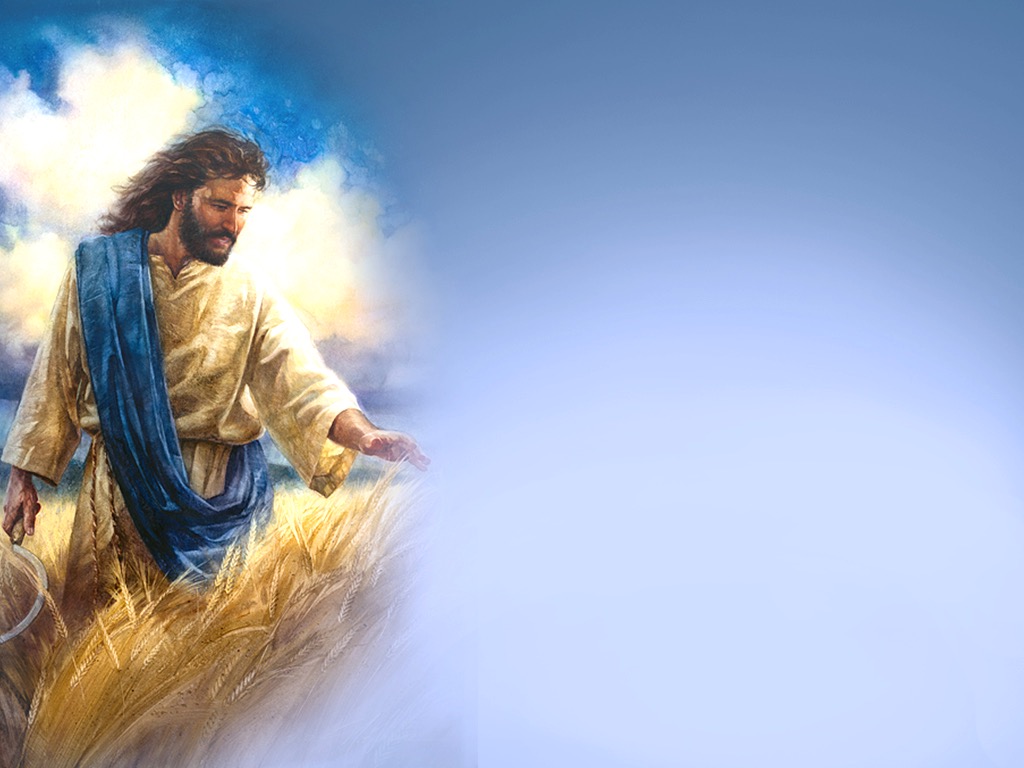 Великому Богу
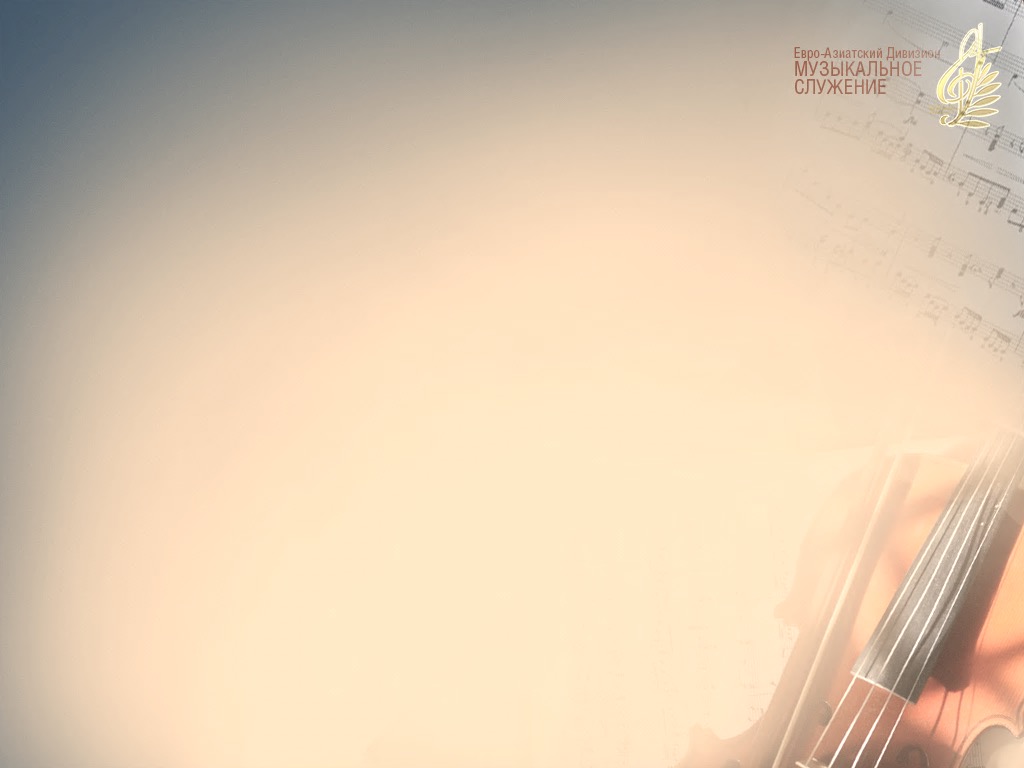 Великому Богу 
Хвалу вознесём;
Он Сына послал,
Чтоб весь мир был Спасён.
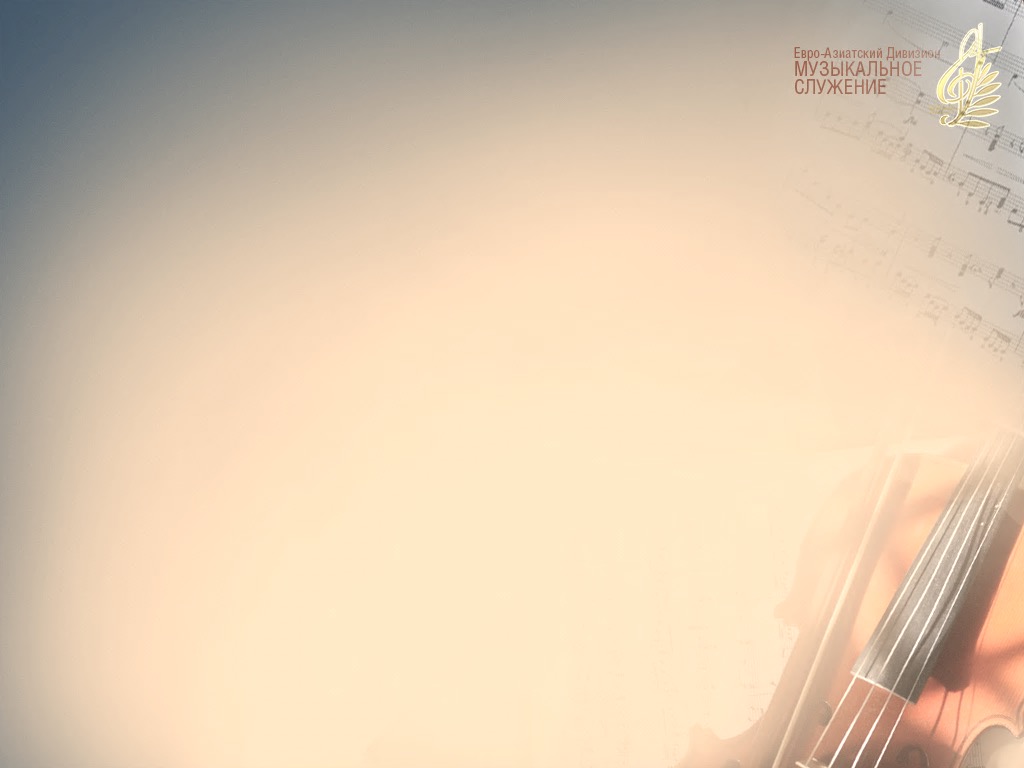 Христос жизнь отдал,
Зло навек победил,
В небесное царство
Нам двери открыл.
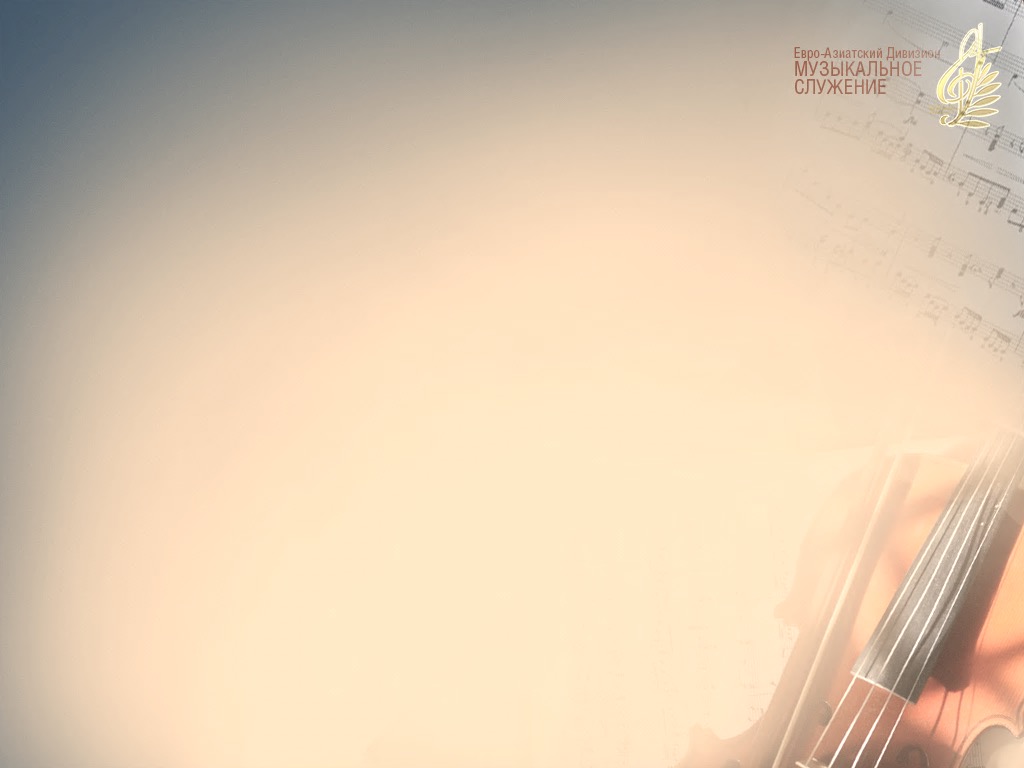 Припев:

Богу честь и хвала!Торжествуй
Вся земля!
Богу честь и хвала!Людям радость дана.
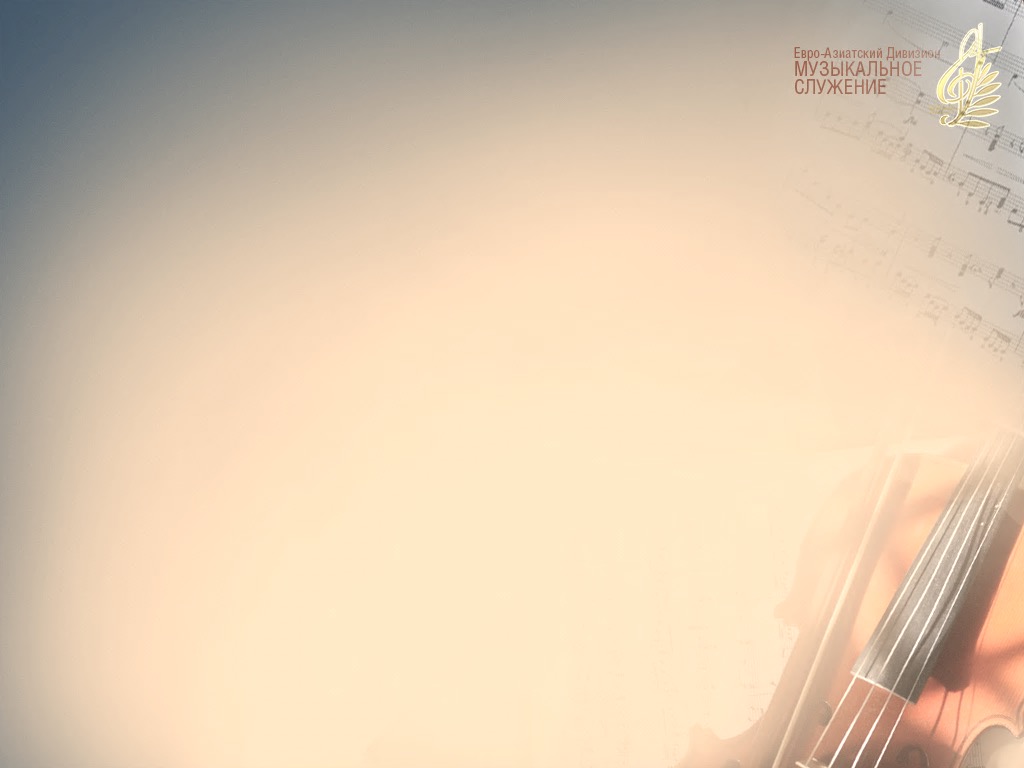 Припев:

Склонитесь
Пред Богом, 
Прославьте Христа!
Велики и чудныЕго все дела!
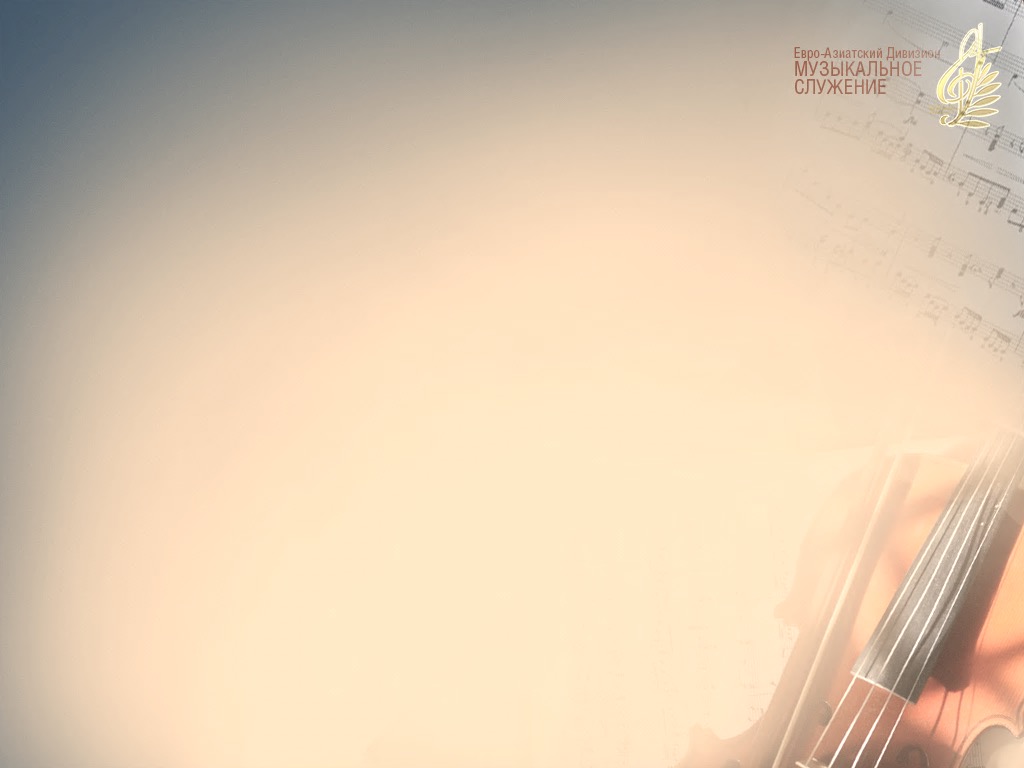 Нас кровью Своей Иисус искупил,
Надежду и веруОн нам подарил.
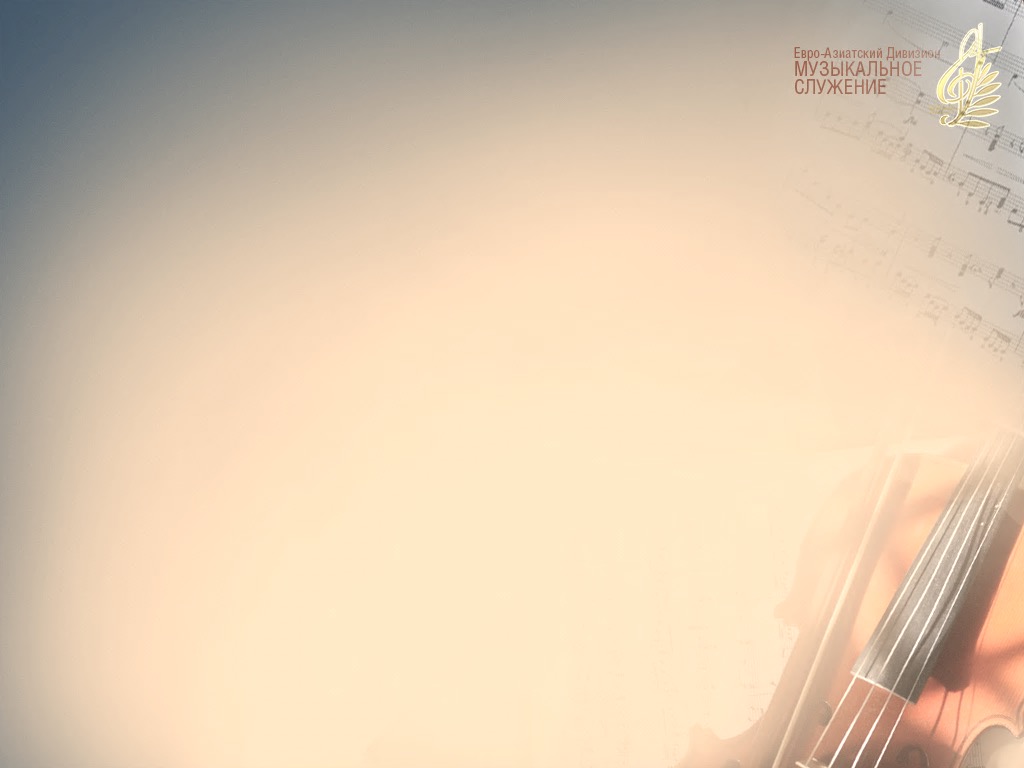 И каждый Смирившийся
Грешник найдёт
Прощенье в Иисусе
И в Боге оплот.
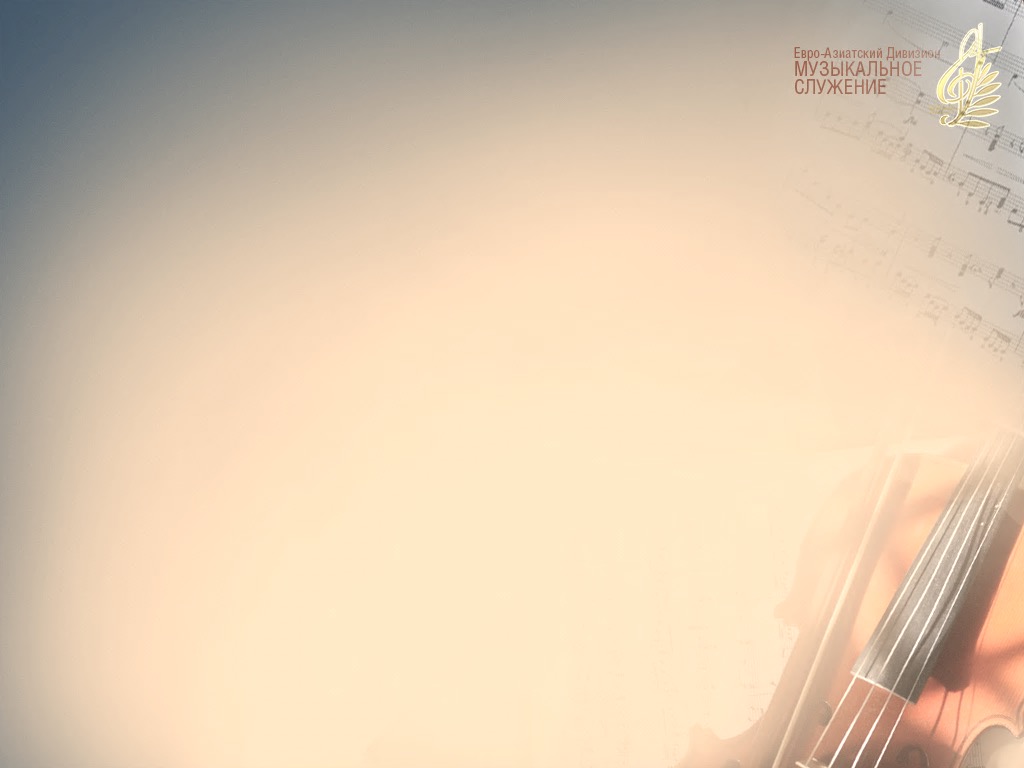 Припев:

Богу честь и хвала!Торжествуй
Вся земля!
Богу честь и хвала!Людям радость дана.
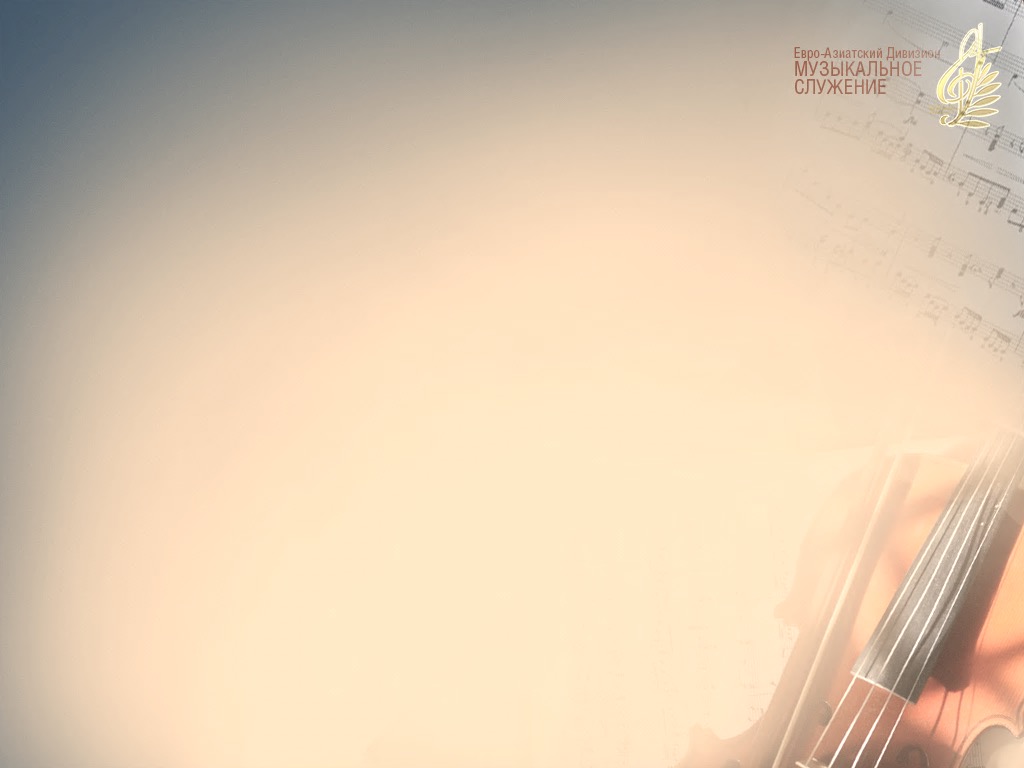 Припев:

Склонитесь
Пред Богом, 
Прославьте Христа!
Велики и чудныЕго все дела!
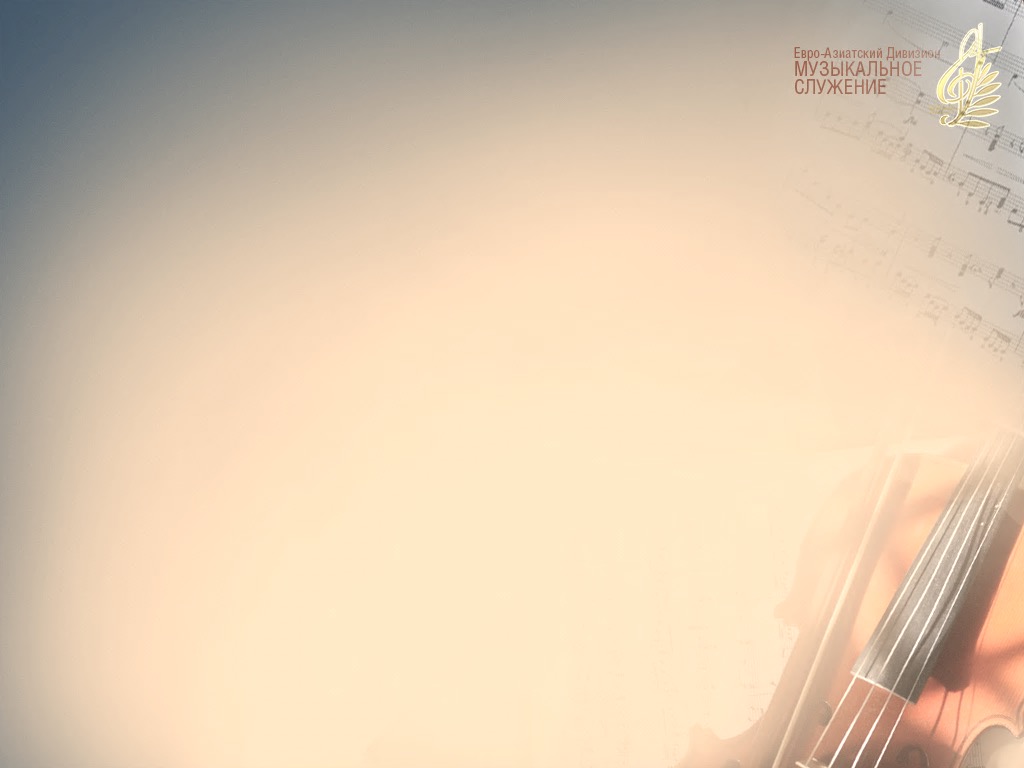 Господь во Христе
Грешный мир Оправдал, 
Великую радость 
В Иисусе нам дал.
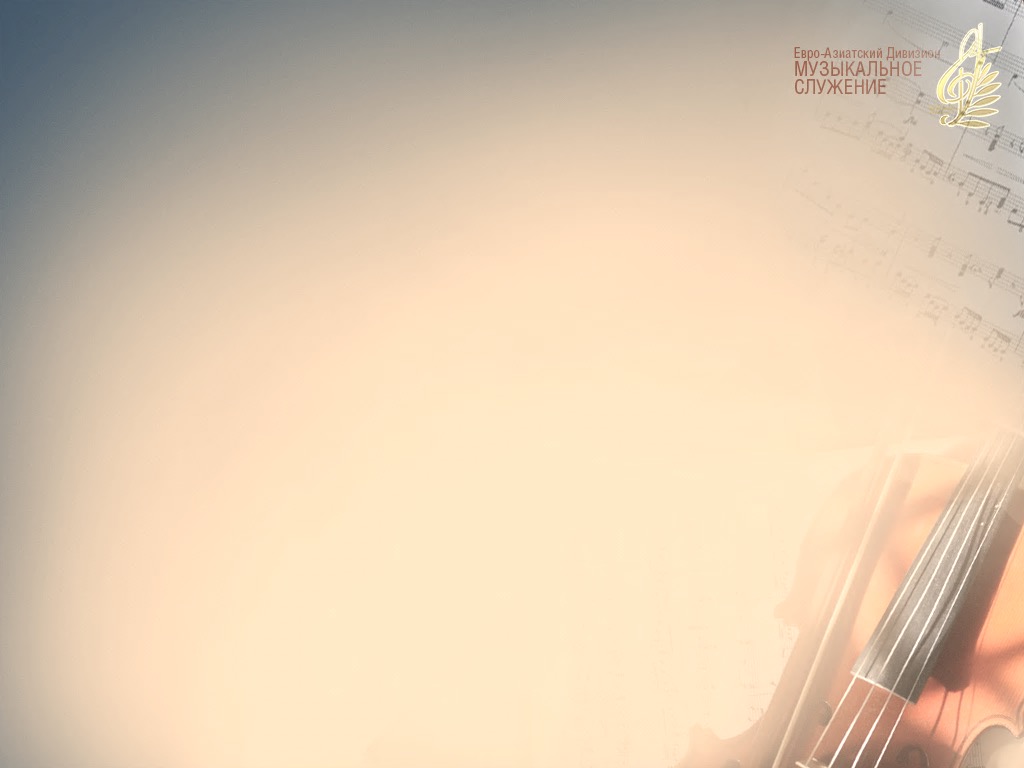 С восторгом
На встречуХристу мы идём, 
Великую славуЕму воспоём.
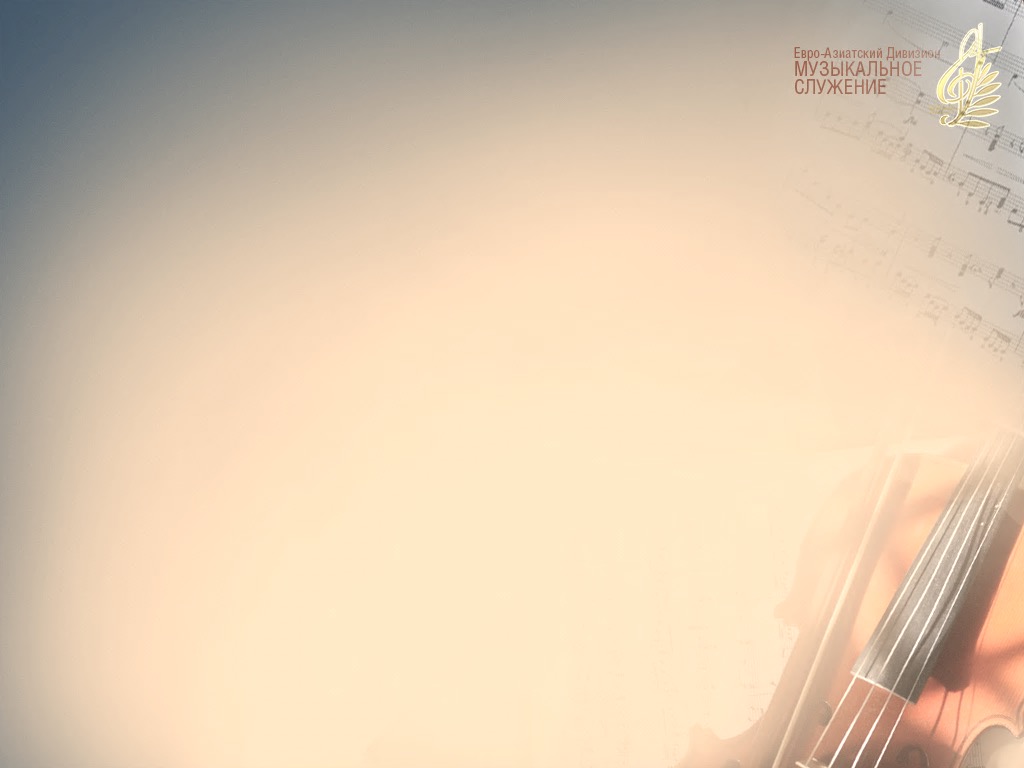 Припев:

Богу честь и хвала!Торжествуй
Вся земля!
Богу честь и хвала!Людям радость дана.
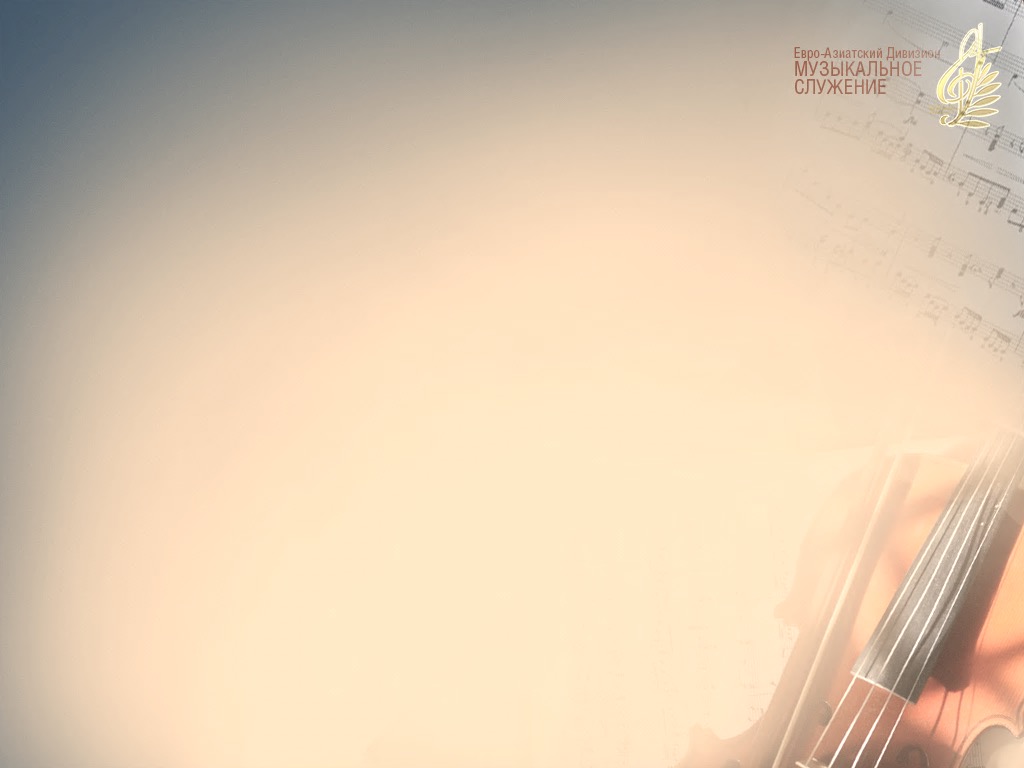 Припев:

Склонитесь
Пред Богом, 
Прославьте Христа!
Велики и чудныЕго все дела!
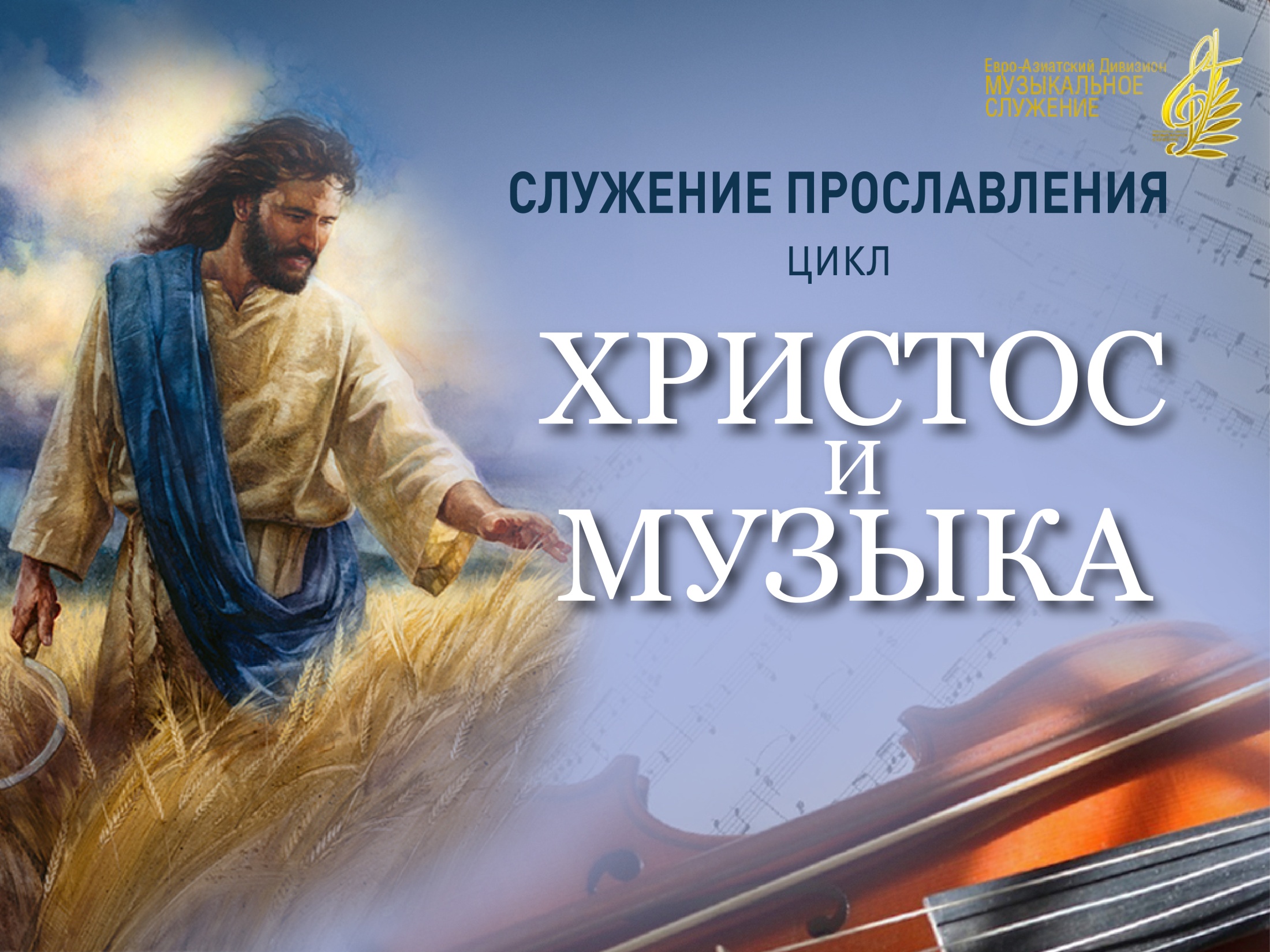 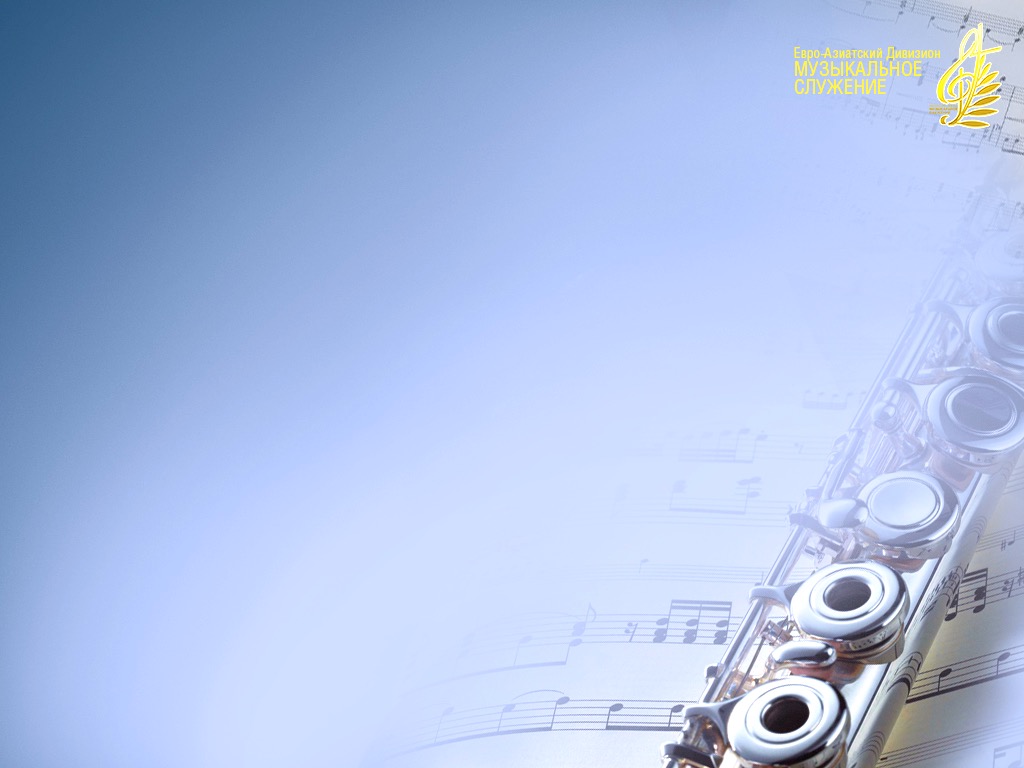 «"Не нам, Господи, не нам, но имени Твоему дай славу, ради милости Твоей, ради истины Твоей" (Пс. 113:9). Эта песнь израильского народа о своём избавлении проникнута духом благодарности,и такой же дух будет обитатьво всех сердцах, любящихи боящихся Господа.
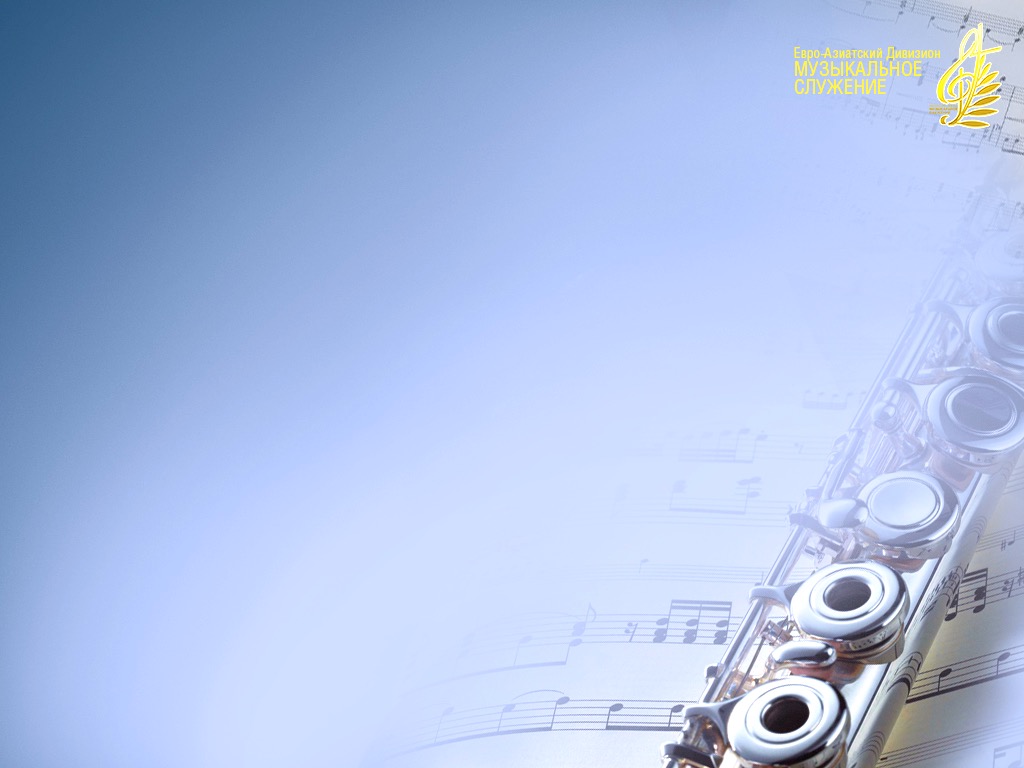 «Освободив наши души от рабства греха, Бог совершил для нас большее избавление, чем когда Он спас евреев у Красного моря. Подобно сынам израилевым мы должны славить Бога сердцем, душой и устами "за Его чудесные дела к сынам человеческим".
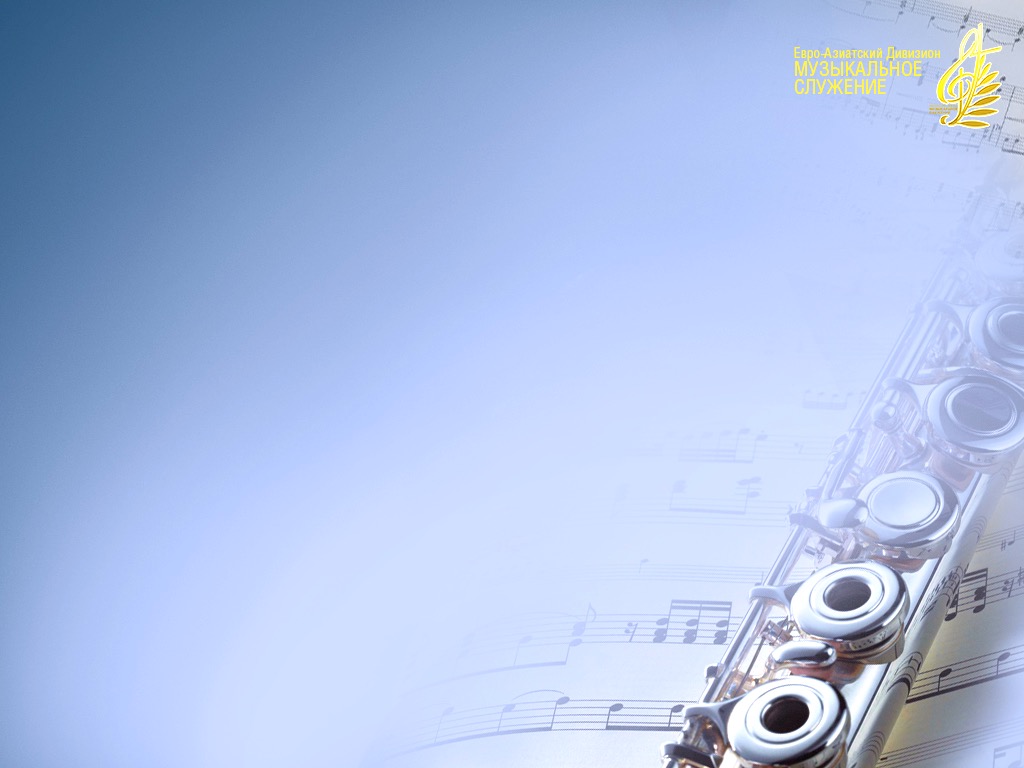 «Тот, кто размышляет над великими милостями Божьимии не забывает даже самых скромных Его даров, опояшется радостью, и сердце его будет воспевать Творца.
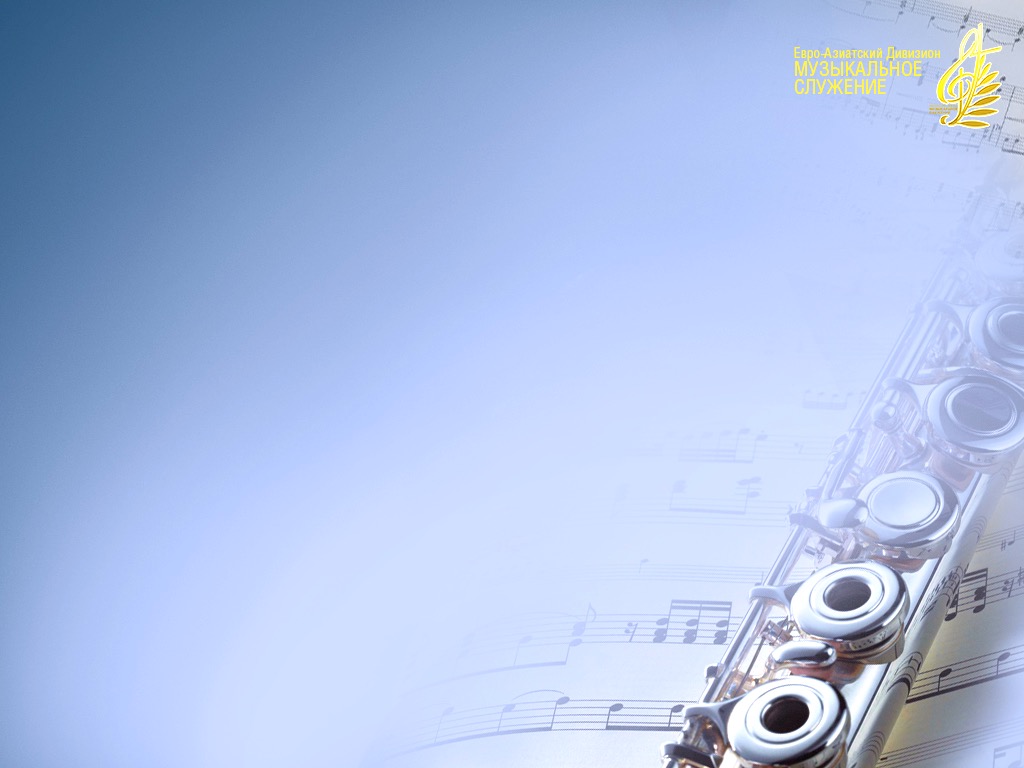 «Нам следует постоянно благодарить Богаза те благословения, которые мы ежедневно принимаем из Его рук, и более всего за смерть Иисуса, Который вернул нам счастьеи открыл путь в небо.
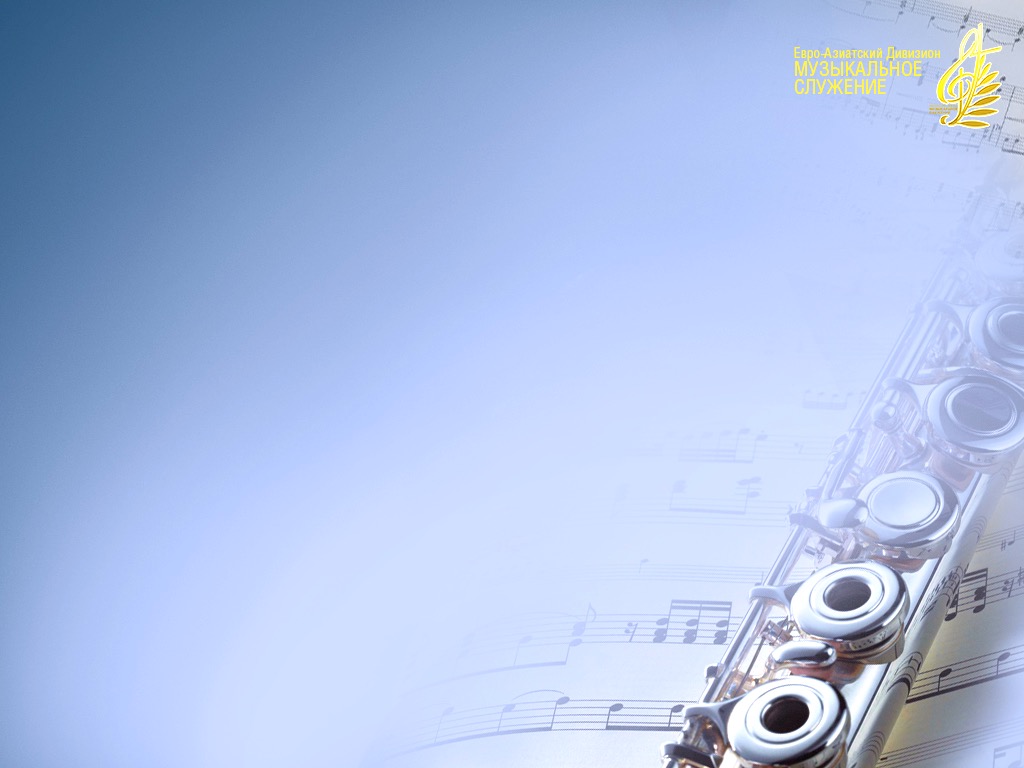 «Какое сострадание, какую несравненную любовь проявил Бог к нам, погибшим грешникам, когда связал нас с Собой, чтобы мы были Его особенным сокровищем! Какая непостижимая жертва была принесена нашим Искупителем, чтобы мы могли называться детьми Божьими!
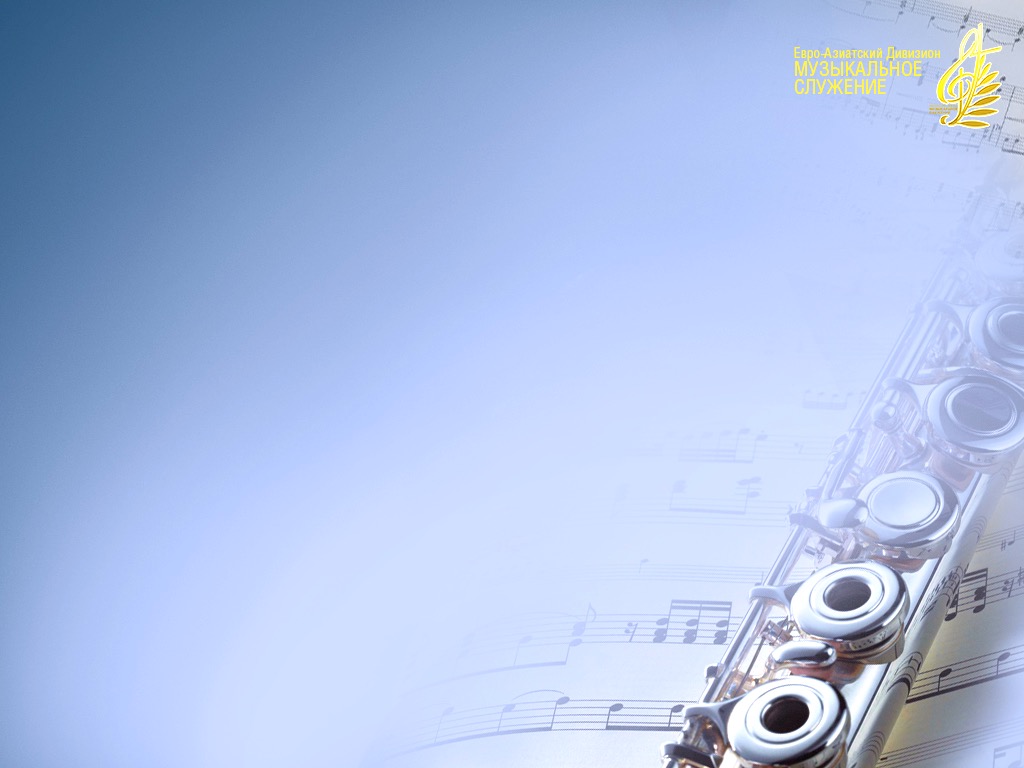 «Нам надлежит славить Господа за благословенную надежду, заключённую в великом плане искупления, нам надлежит хвалить Его за небесное наследие и за щедрые обетования, нам следует хвалить Его за то, что Иисус предстоит перед престолом Божьим, чтобы ходатайствовать за нас»
(Э. Уайт, «Патриархи и пророки»)
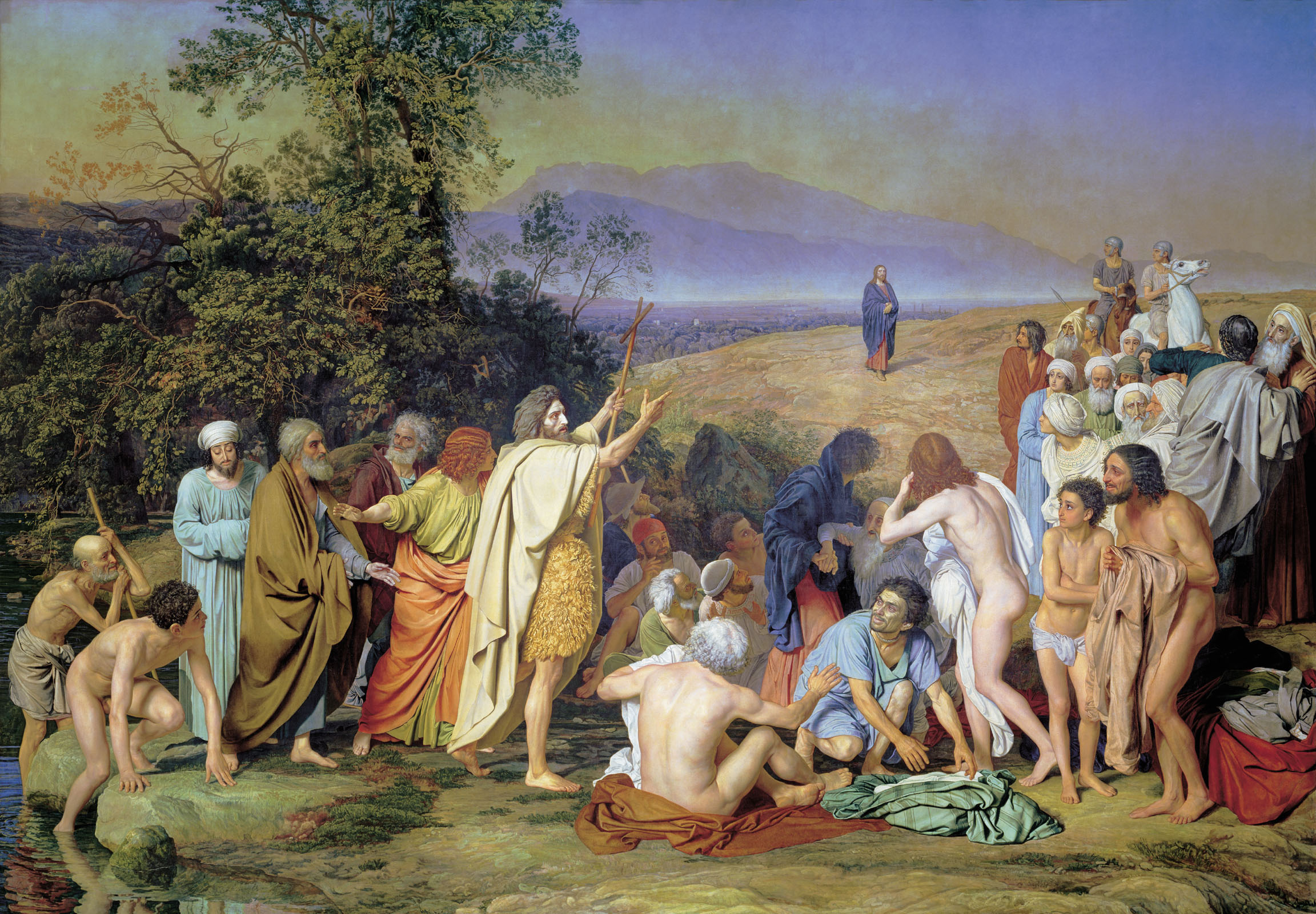 А. А. Иванов «Явление Христа народу (Явление Мессии)»1837-1857 гг. Государственная Третьяковская галерея
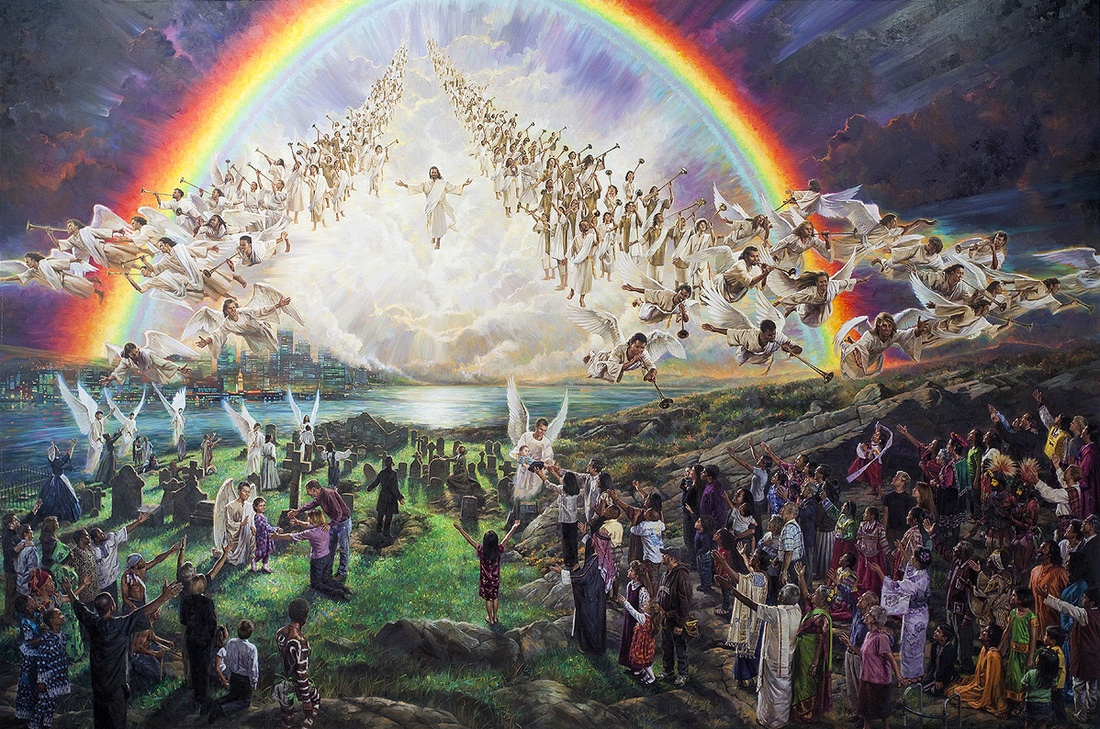 Нейтан Грин, «Благословенная надежда»
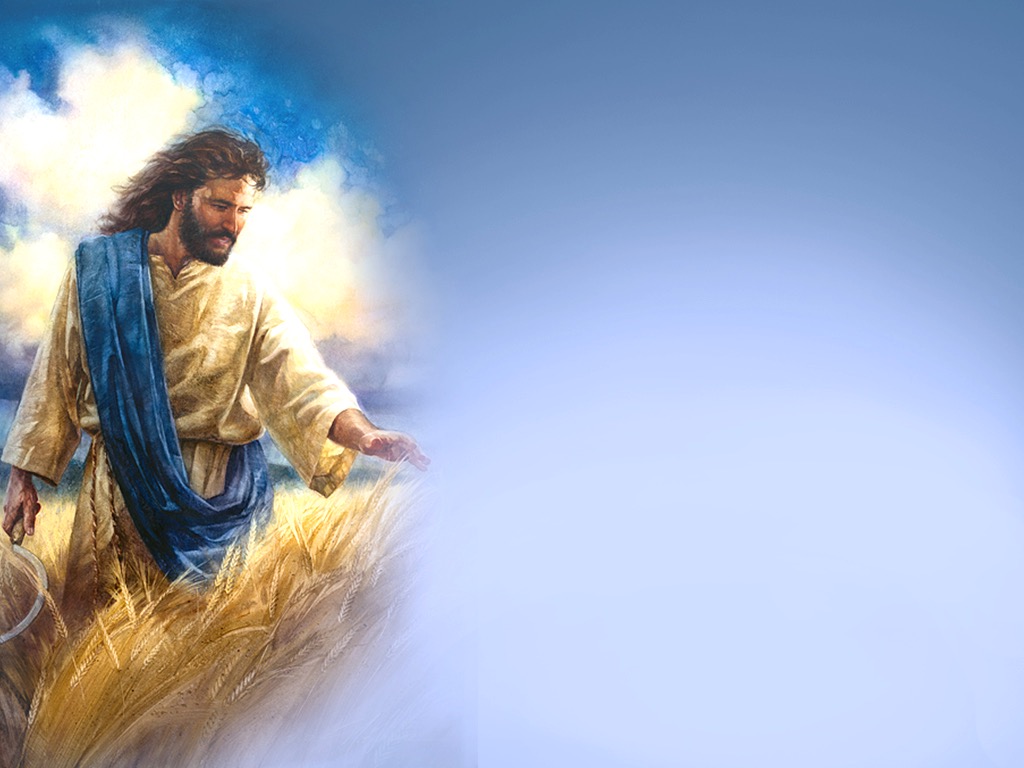 Путько спасенью
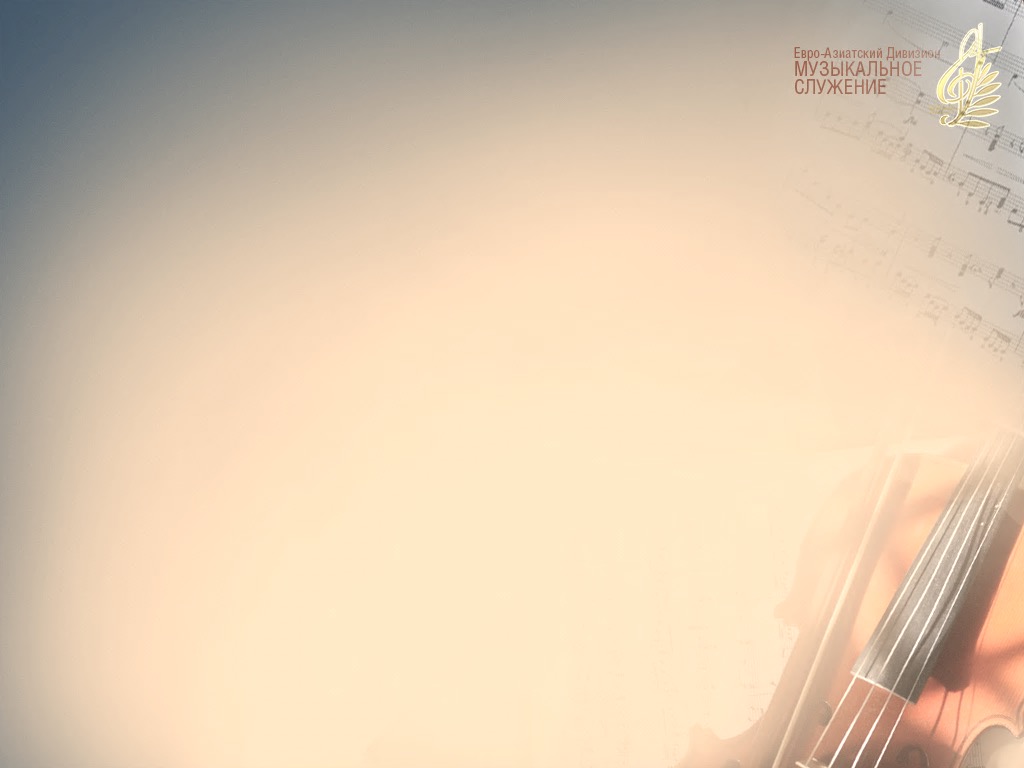 Путь ко спасенью, Новый, живой, 
Жертвой Христа Открыт пред тобой –
Он в храм на небе
С Кровью вступил, 
Нас с Богом примирил.
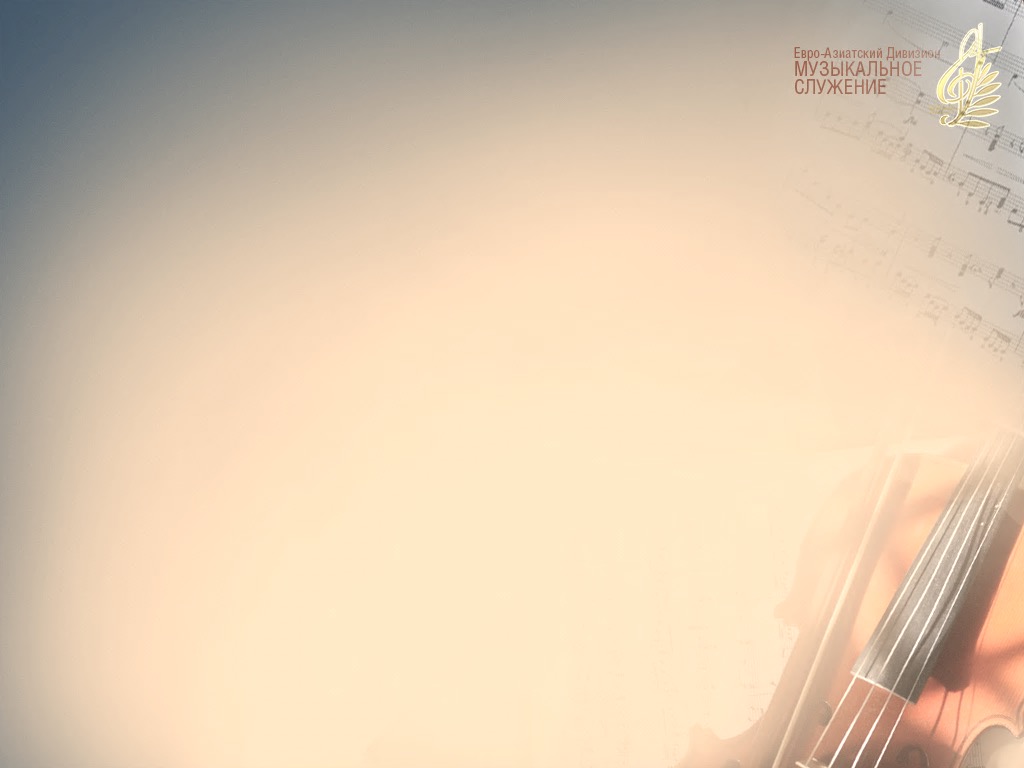 Припев:

Радость, радость
Ныне грешным нам, 
Ведь за нас Христос-Ходатай там, 
В храме небесномОн предстоит, 
Прощенье нам дарит.
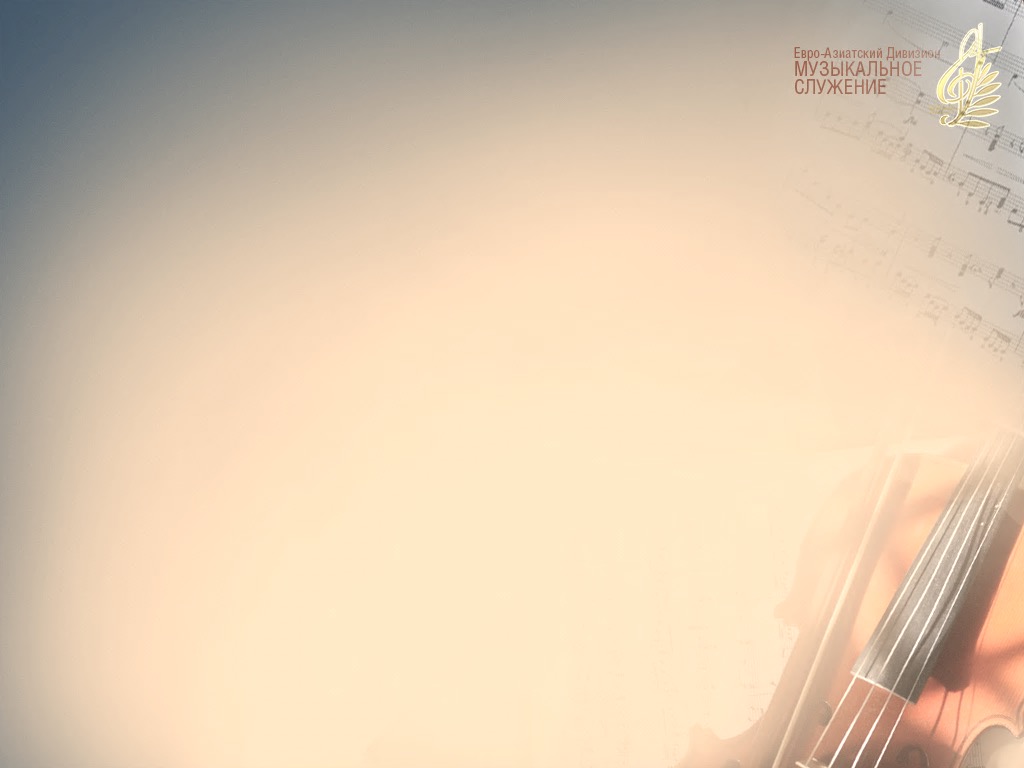 Первосвященник
В небе Христос — 
За нас тудаОн Кровь Свою внёс,
С Божьим Законом
Я примирён, жертвой Христа Спасён.
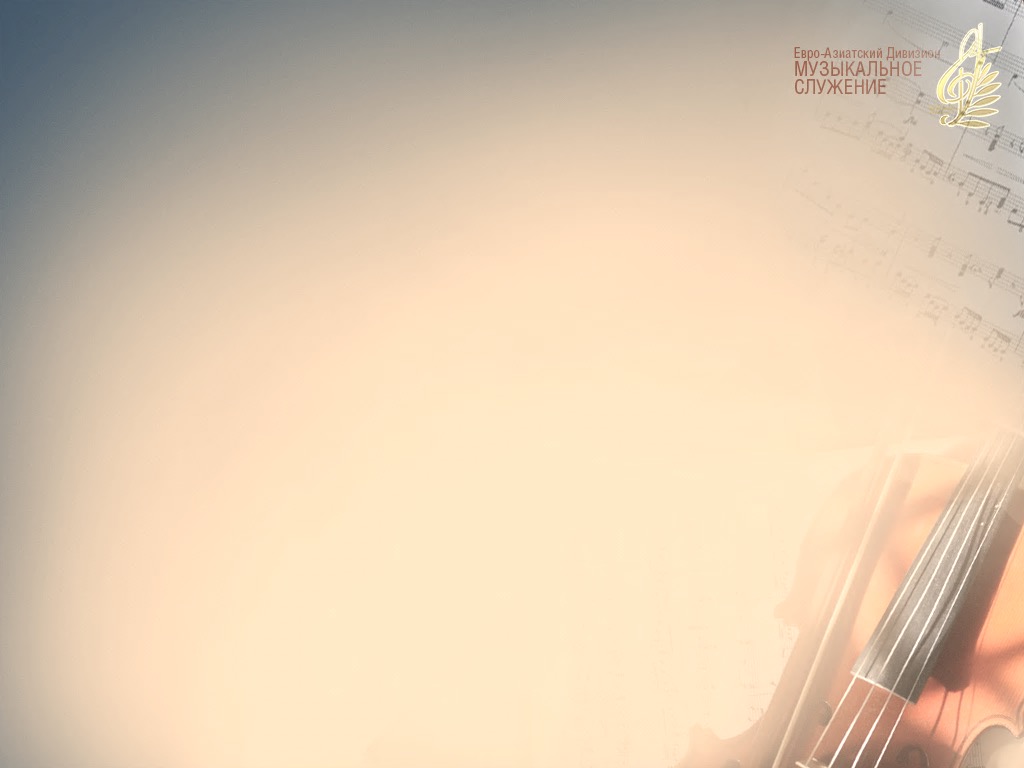 Припев:

Радость, радость
Ныне грешным нам, 
Ведь за нас Христос-Ходатай там, 
В храме небесномОн предстоит, 
Прощенье нам дарит.
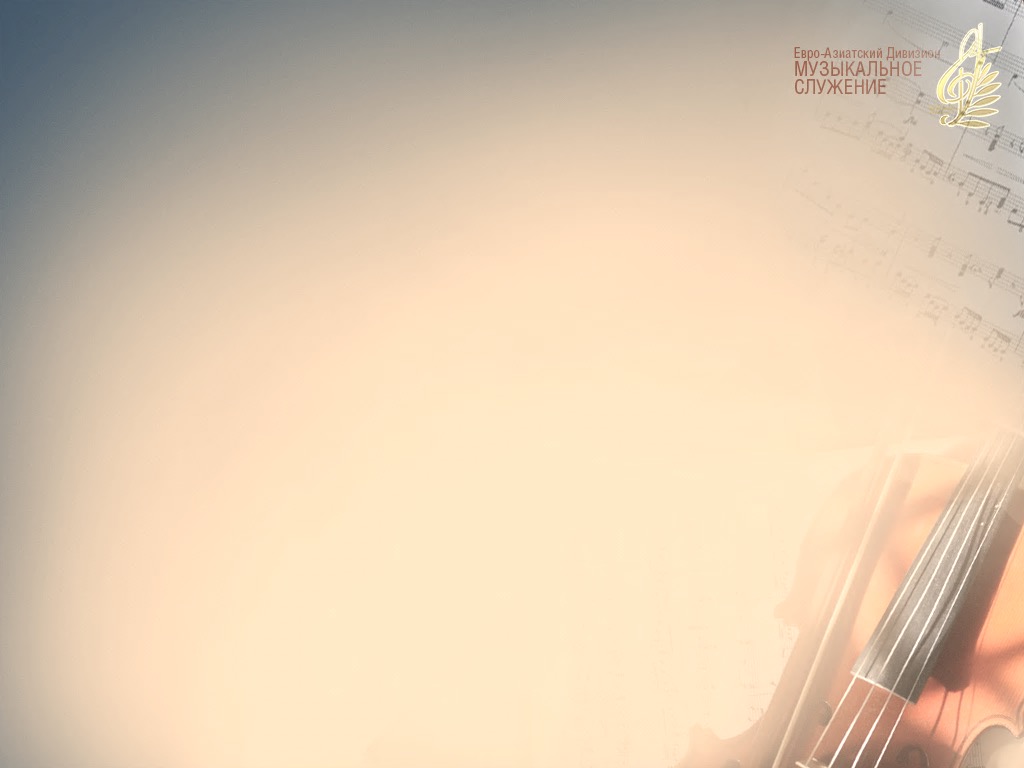 Скоро закончитОн подвиг Свой, 
И затворится
Дверь в храм святой. 
О, поспешим же
К Богу прийти, 
Верою в храм войти.
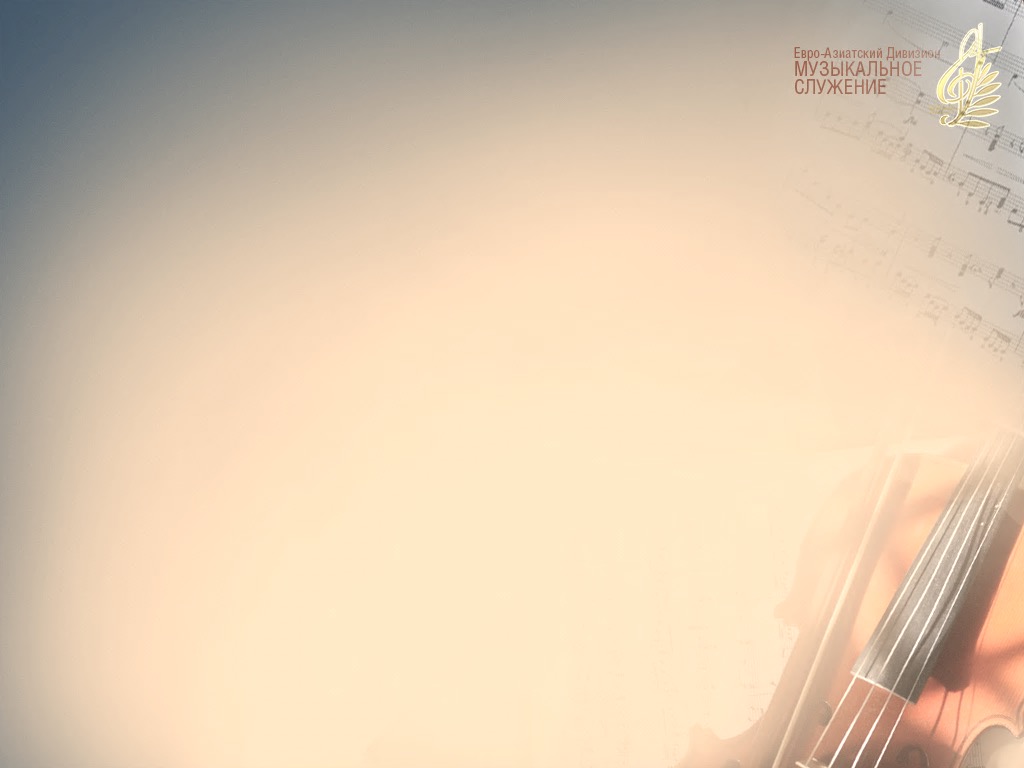 Припев:

Радость, радость
Ныне грешным нам, 
Ведь за нас Христос-Ходатай там, 
В храме небесномОн предстоит, 
Прощенье нам дарит.
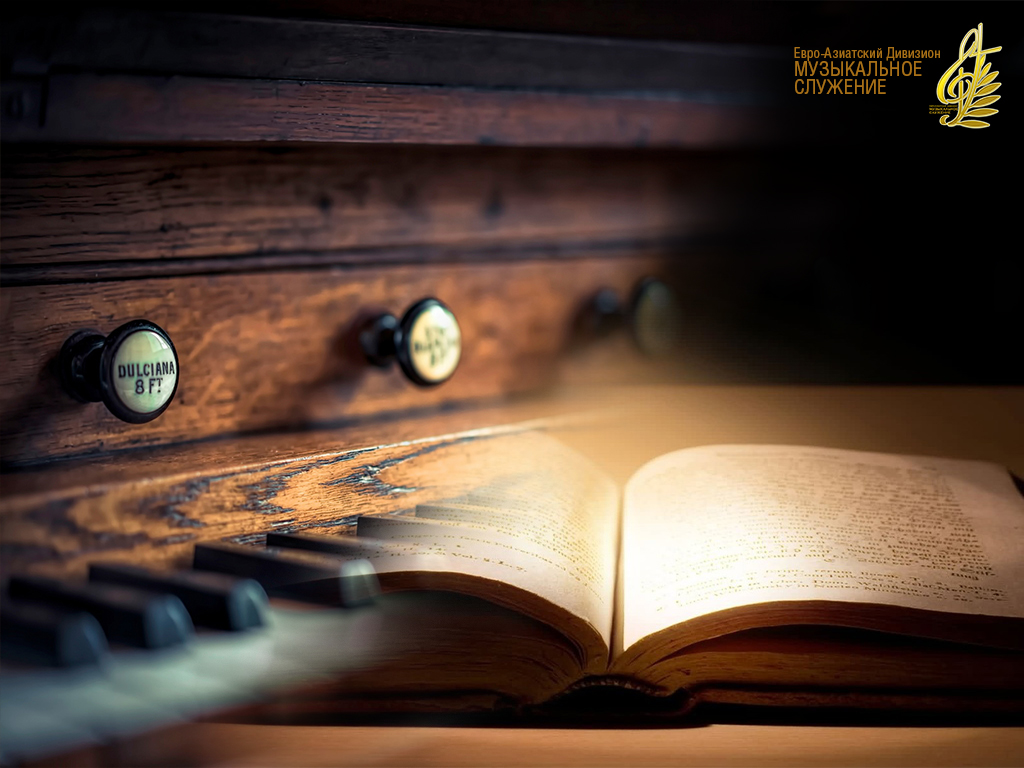 «Ибо нет другого имени под небом, данного человекам, которым надлежало бы нам спастись.»Деяния 4:12